Unit 15
Dou you have 
any toys?
Lesson 2
VOCABULARY
Vocabulary
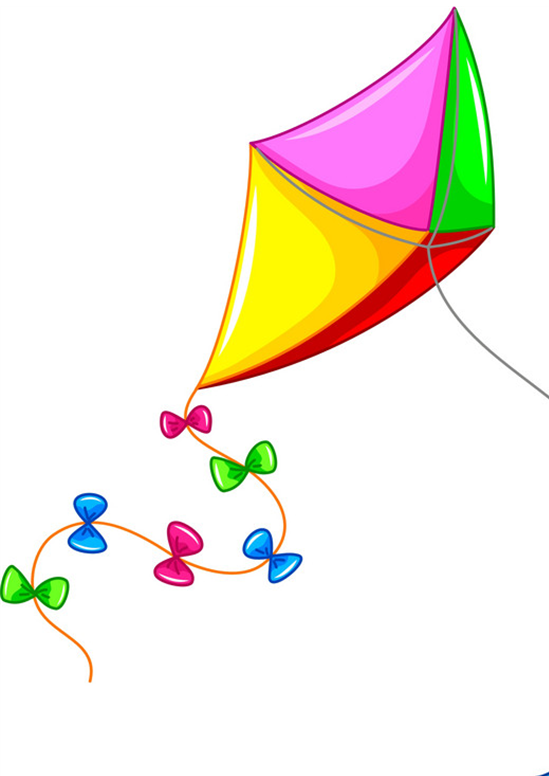 kite
/kaɪt/
Vocabulary
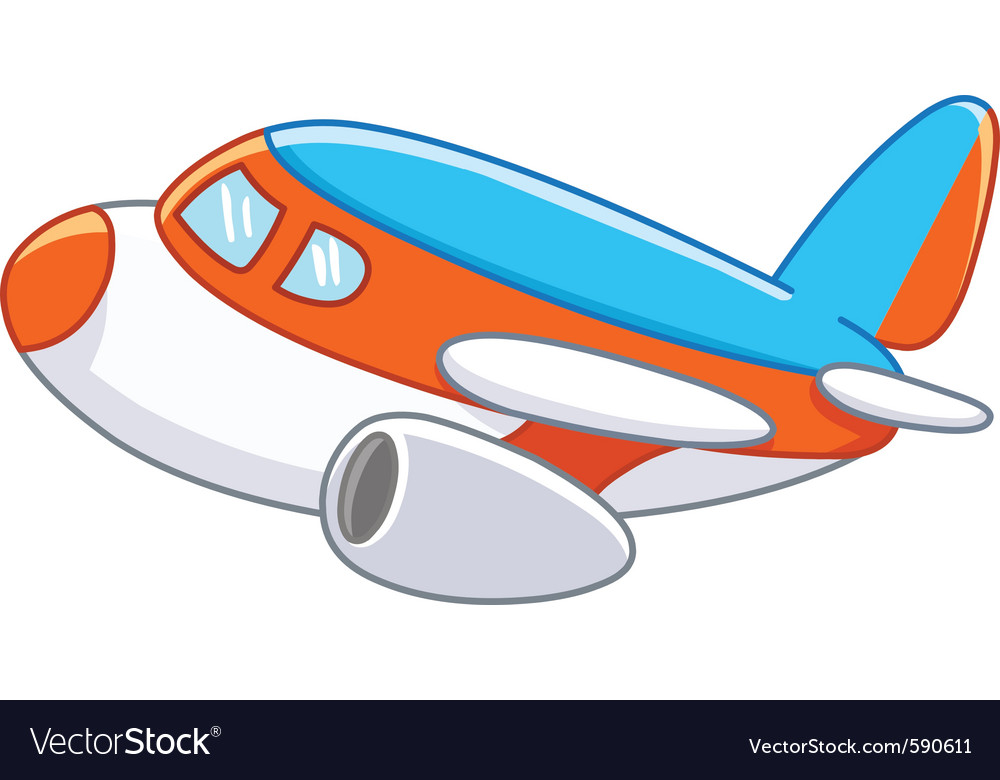 plane
/pleɪn/
Vocabulary
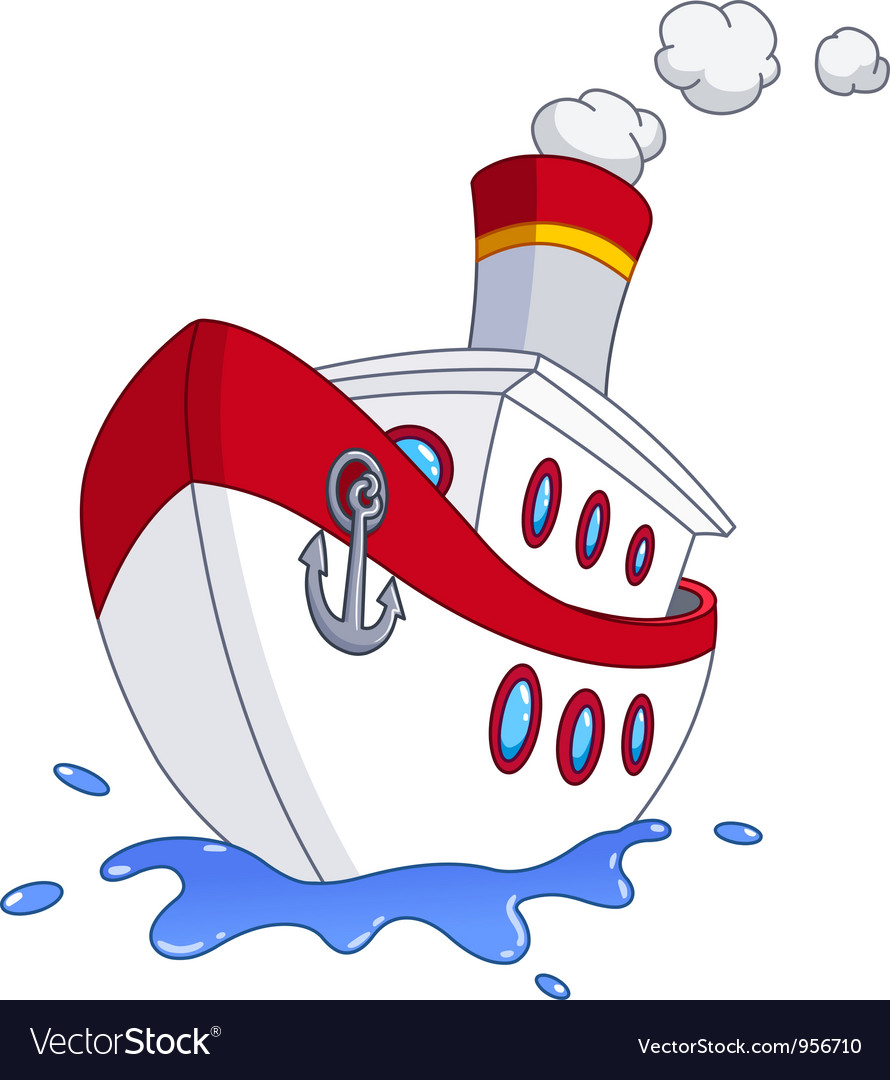 ship
/ʃɪp/
Vocabulary
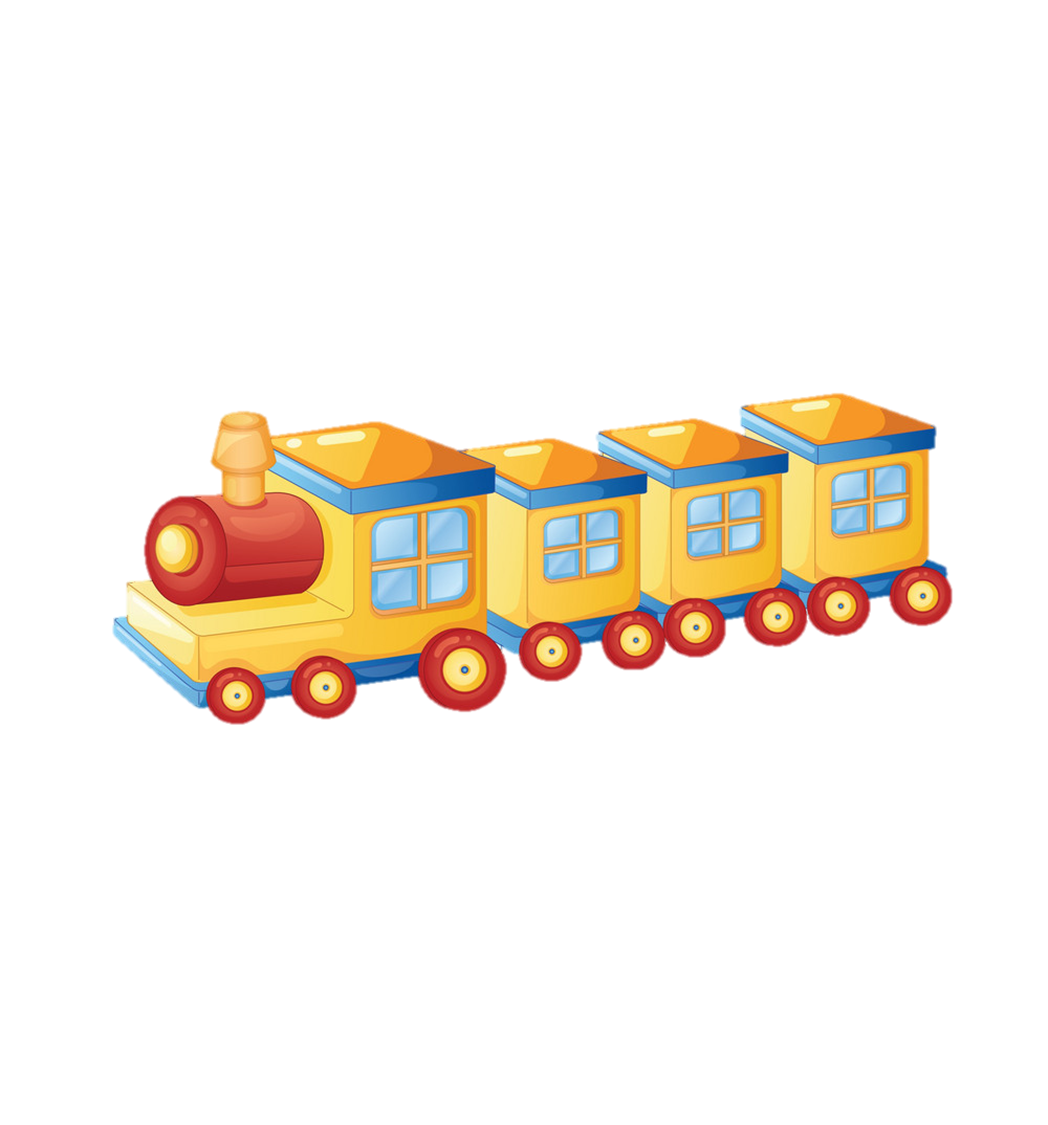 train
/treɪn/
Vocabulary
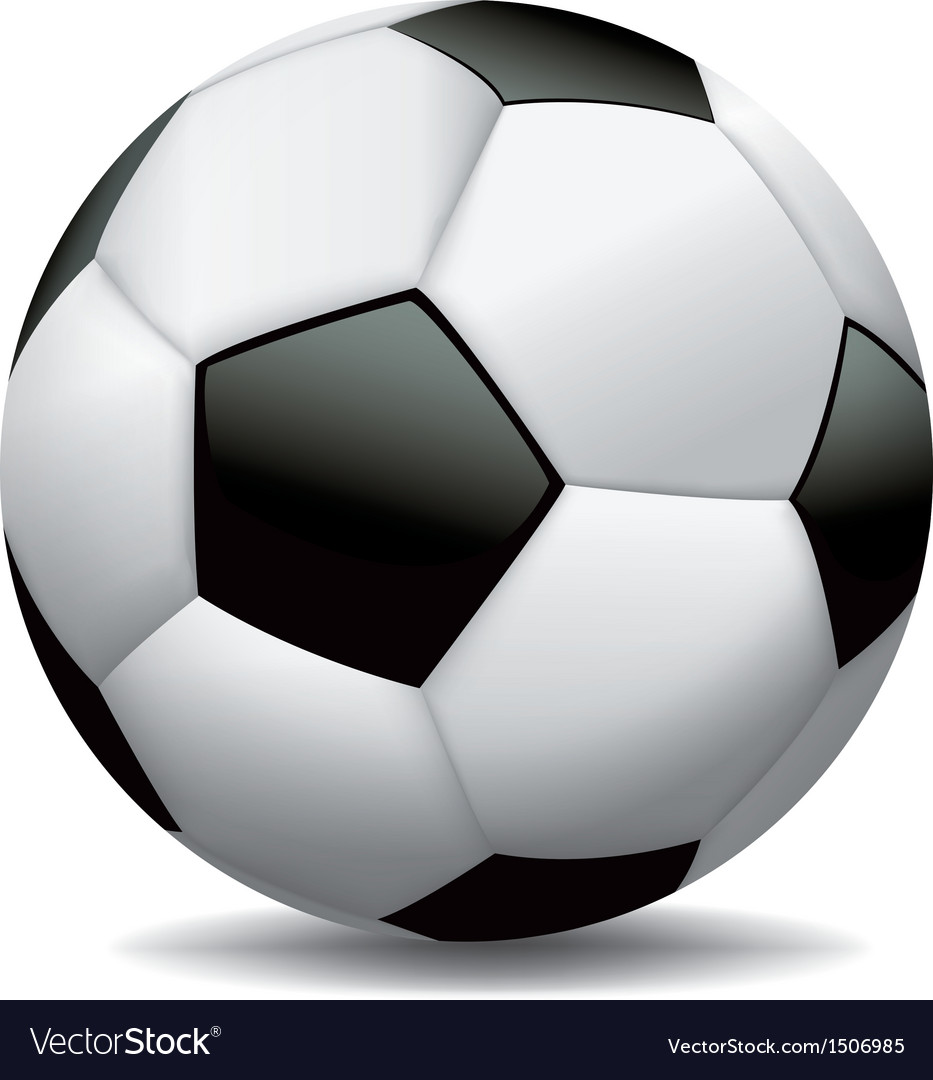 ball
/bɔːl/
Vocabulary
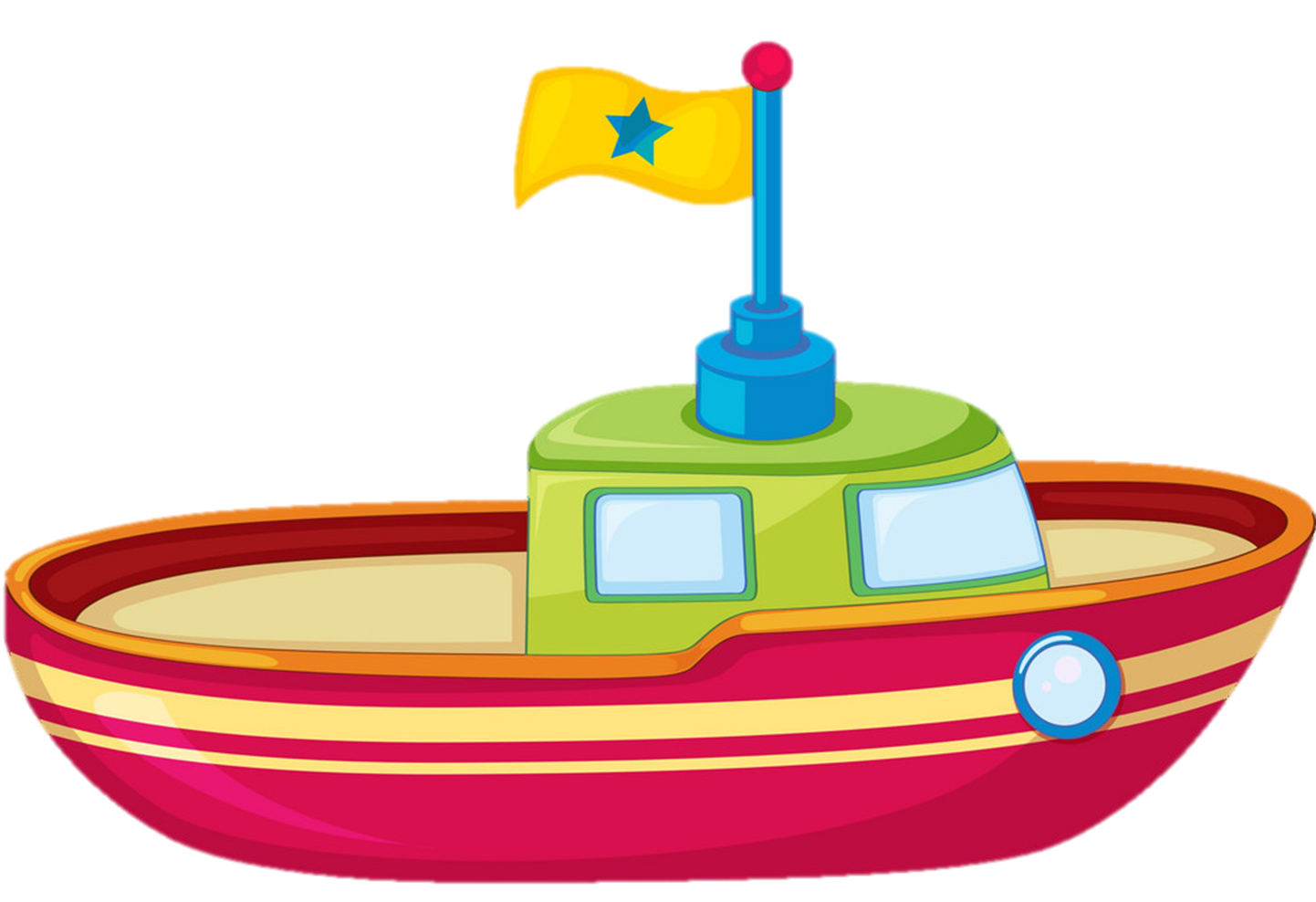 boat
/bəʊt/
Vocabulary
Train
Kite
Plane
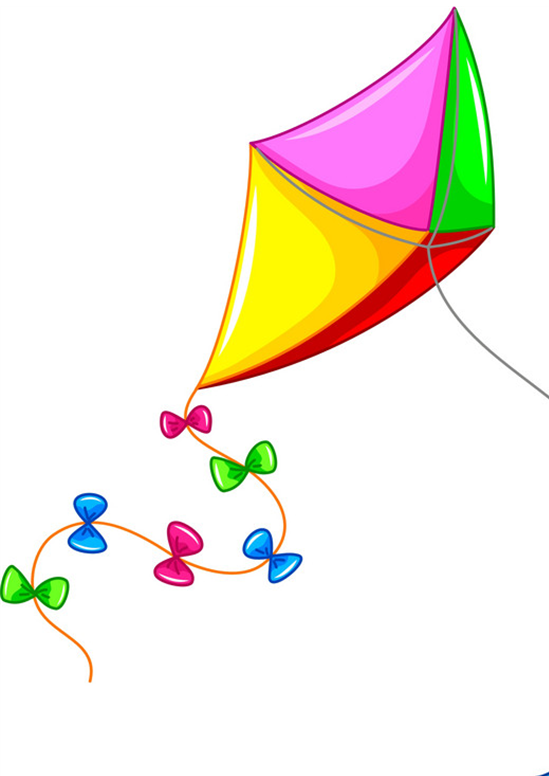 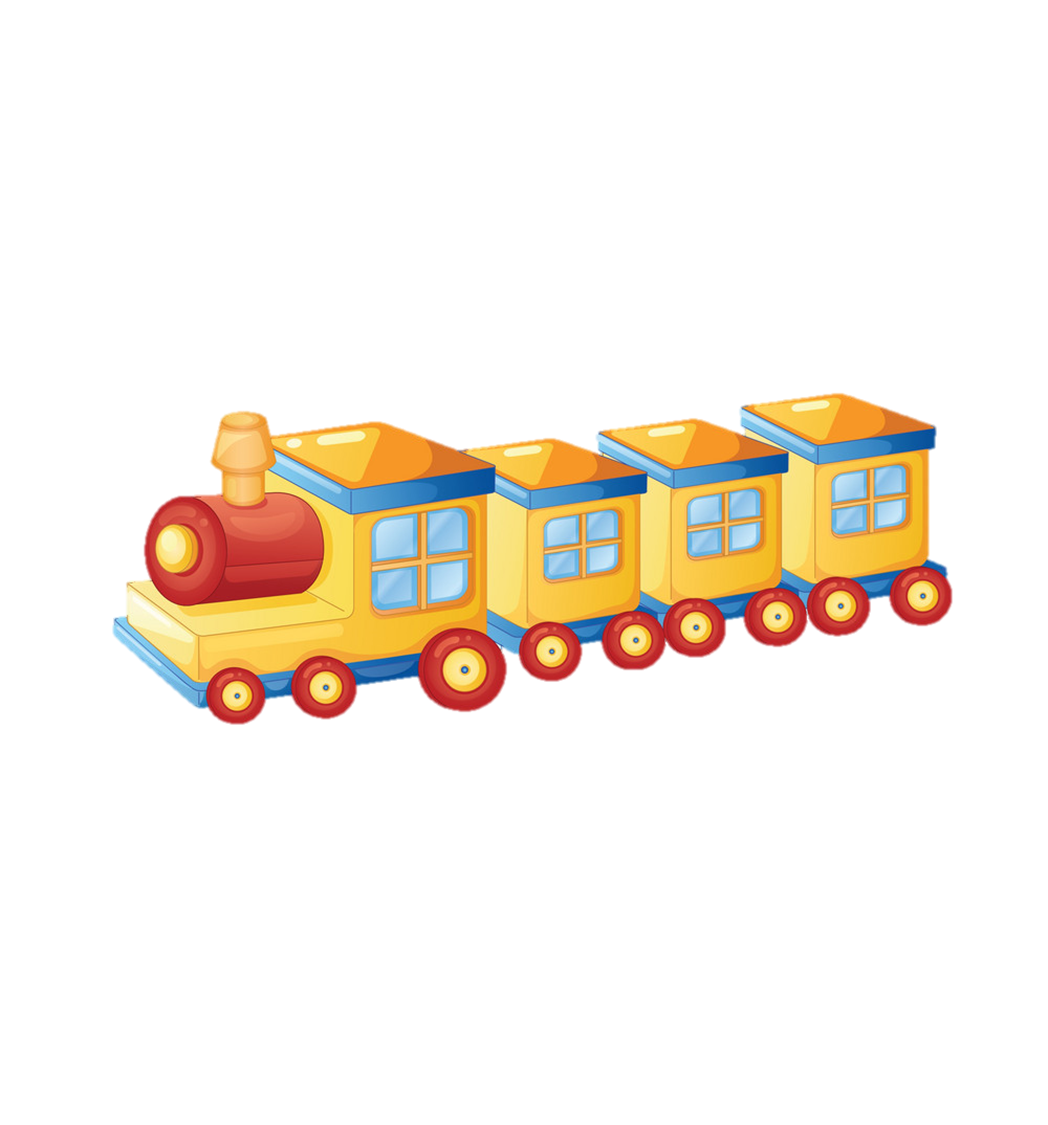 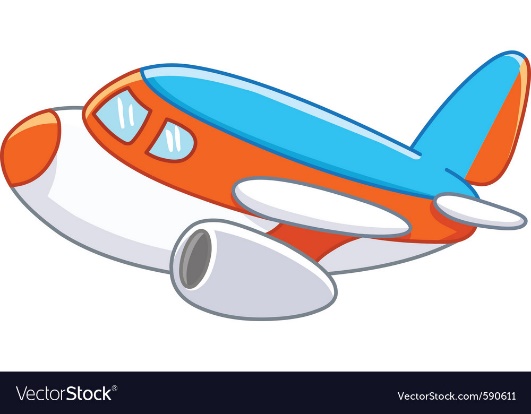 Ship
Ball
Boat
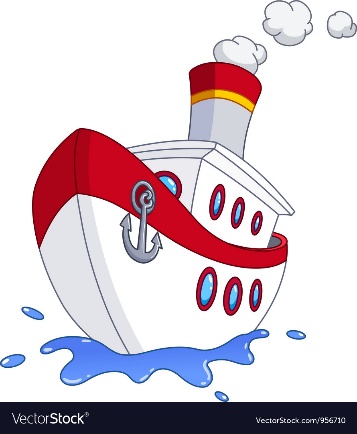 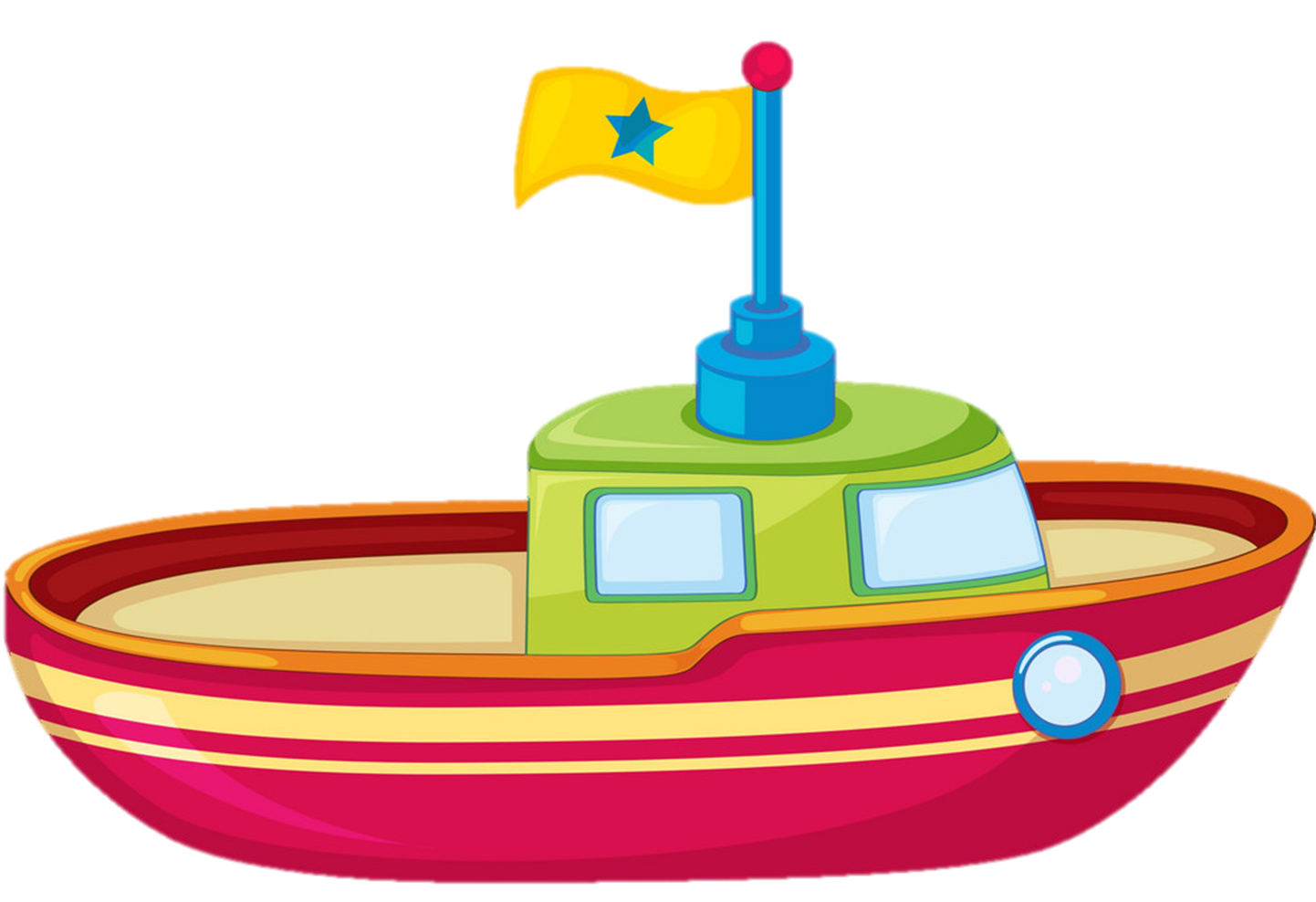 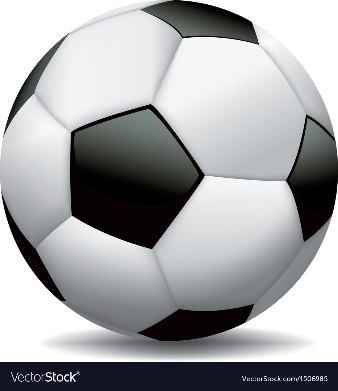 Choose the correact word
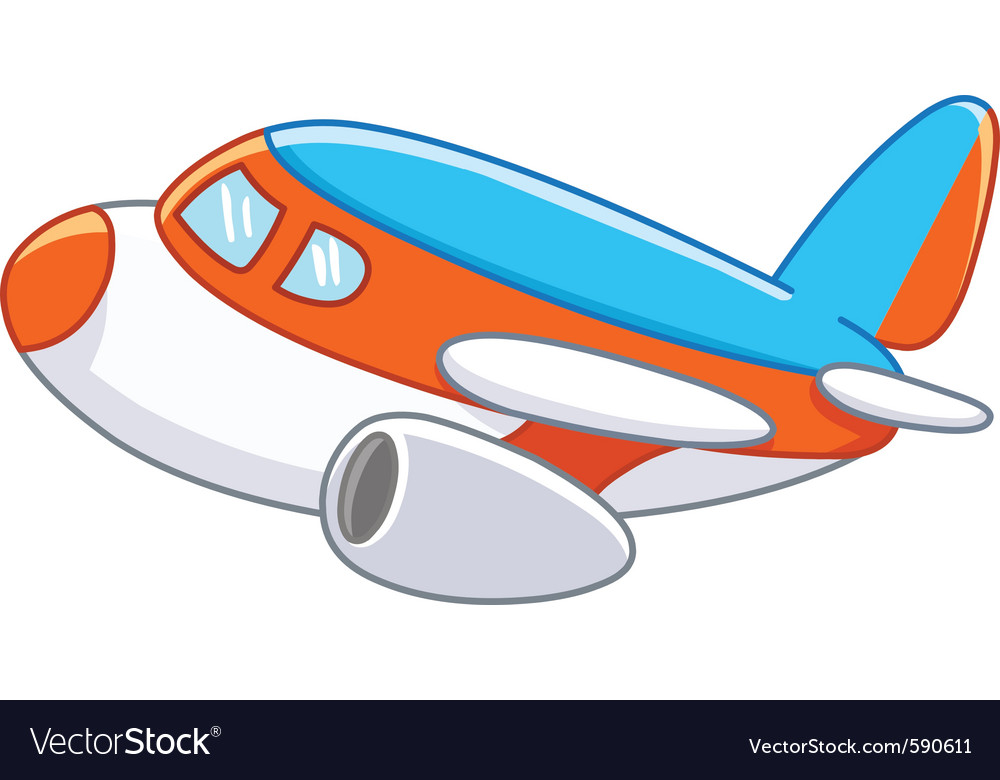 Plane
Train
Ship
Choose the correact word
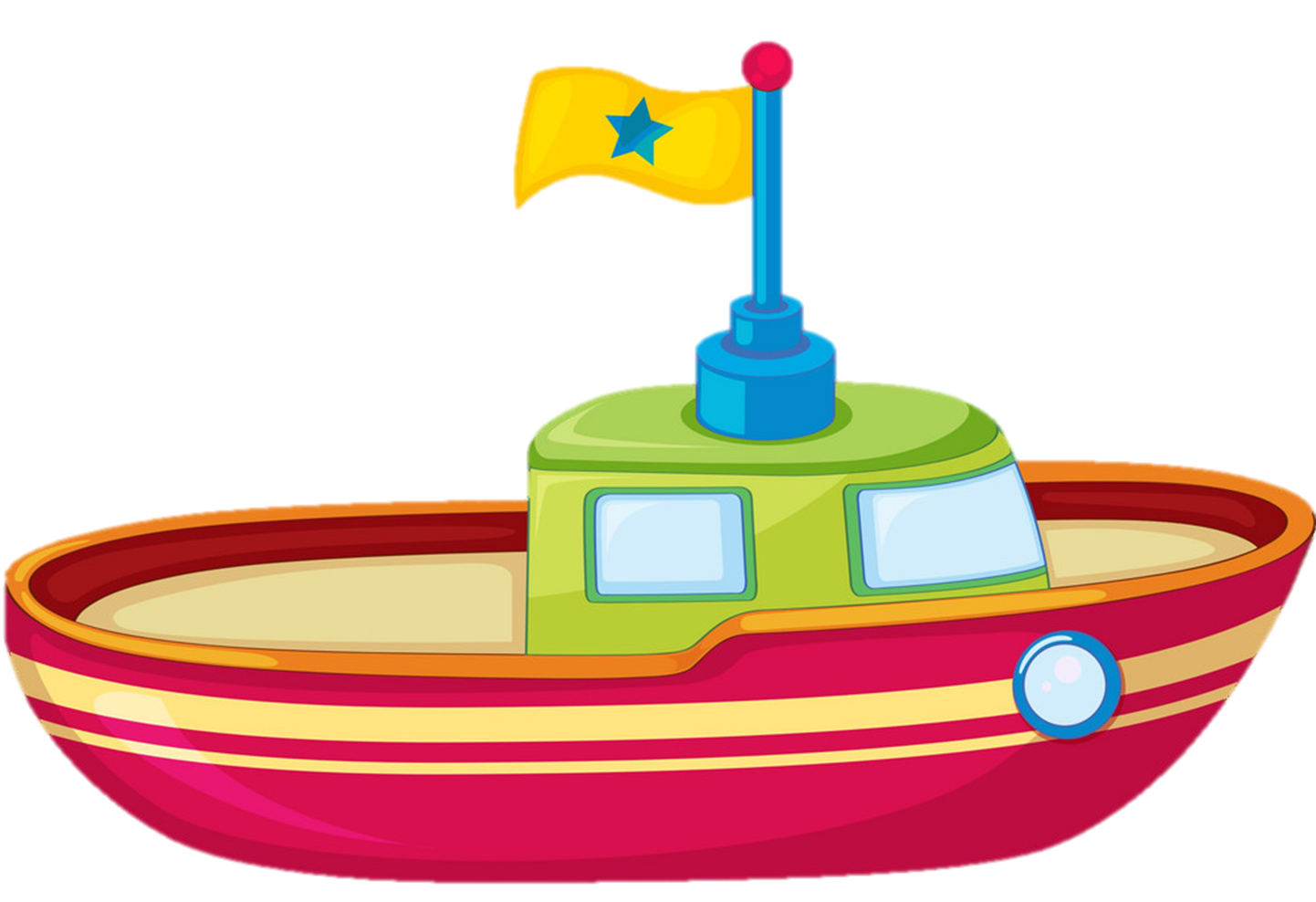 Boat
Ship
Train
Choose the correact word
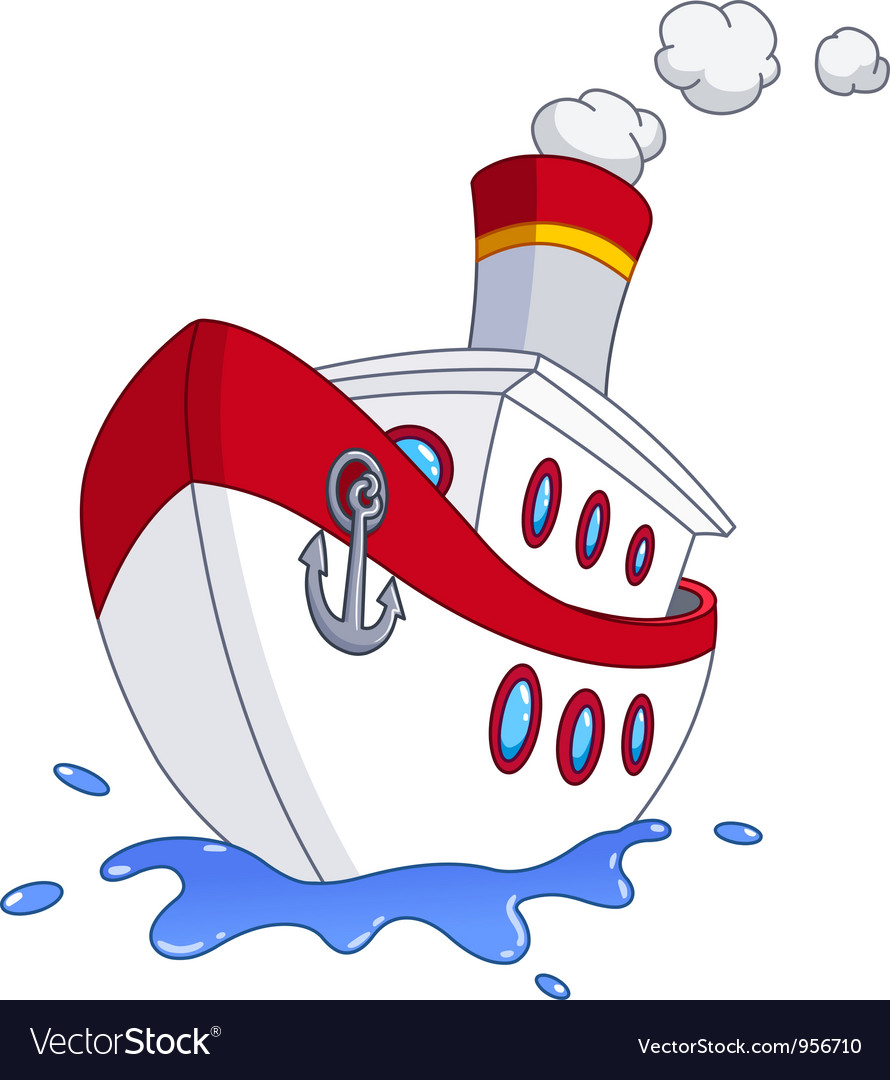 Ship
Plane
Boat
Choose the correact word
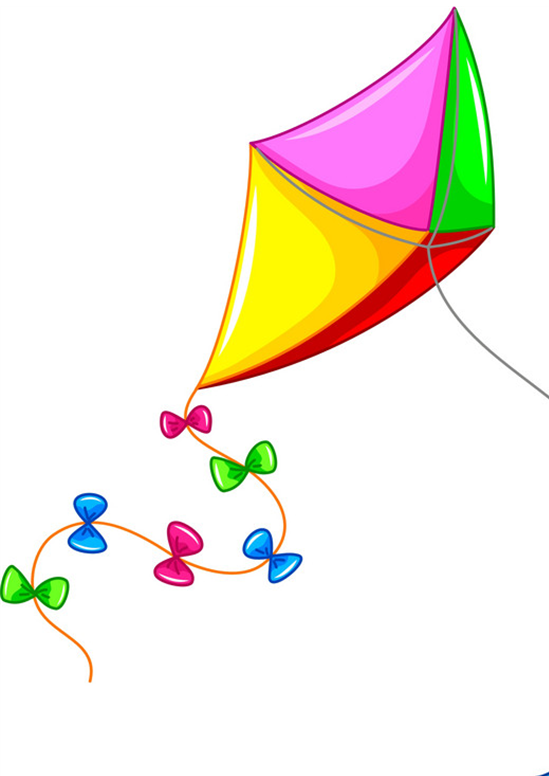 Plane
Kite
Train
Choose the correact word
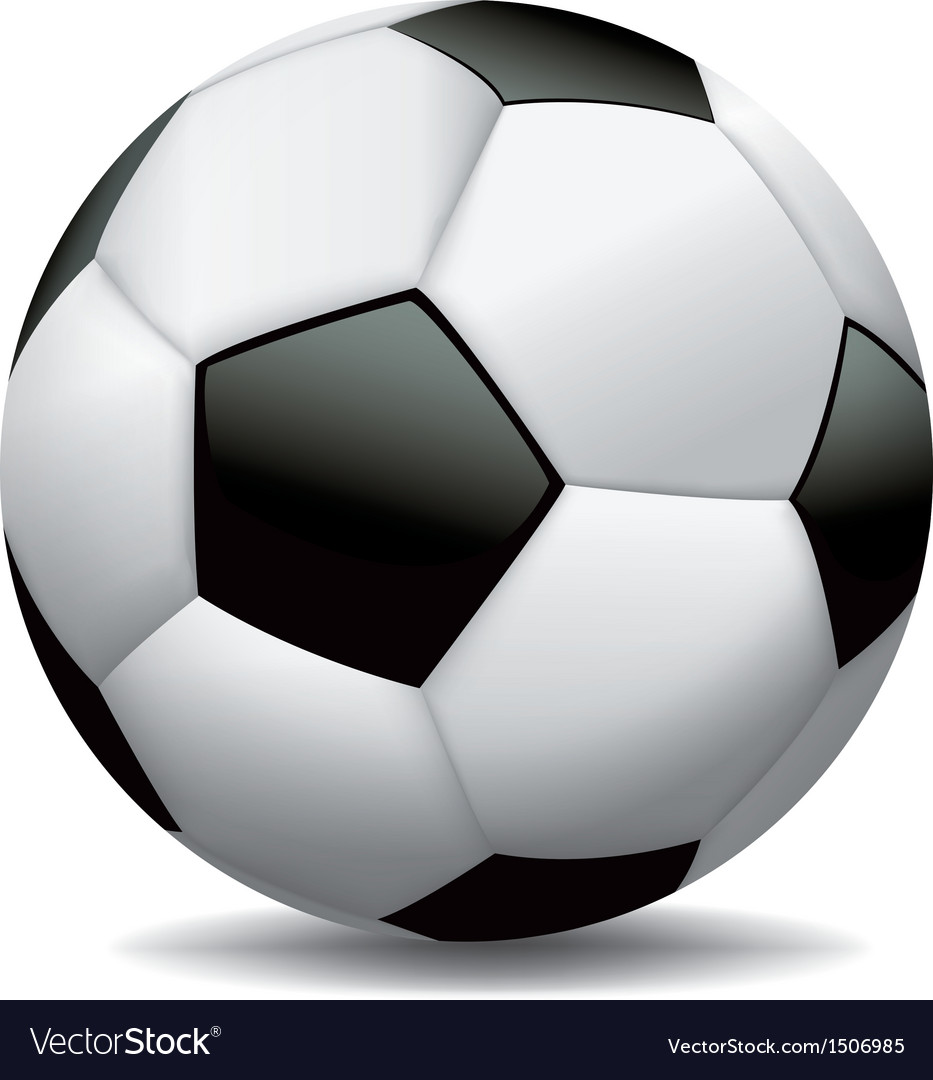 Kite
Plane
Ball
Choose the correact word
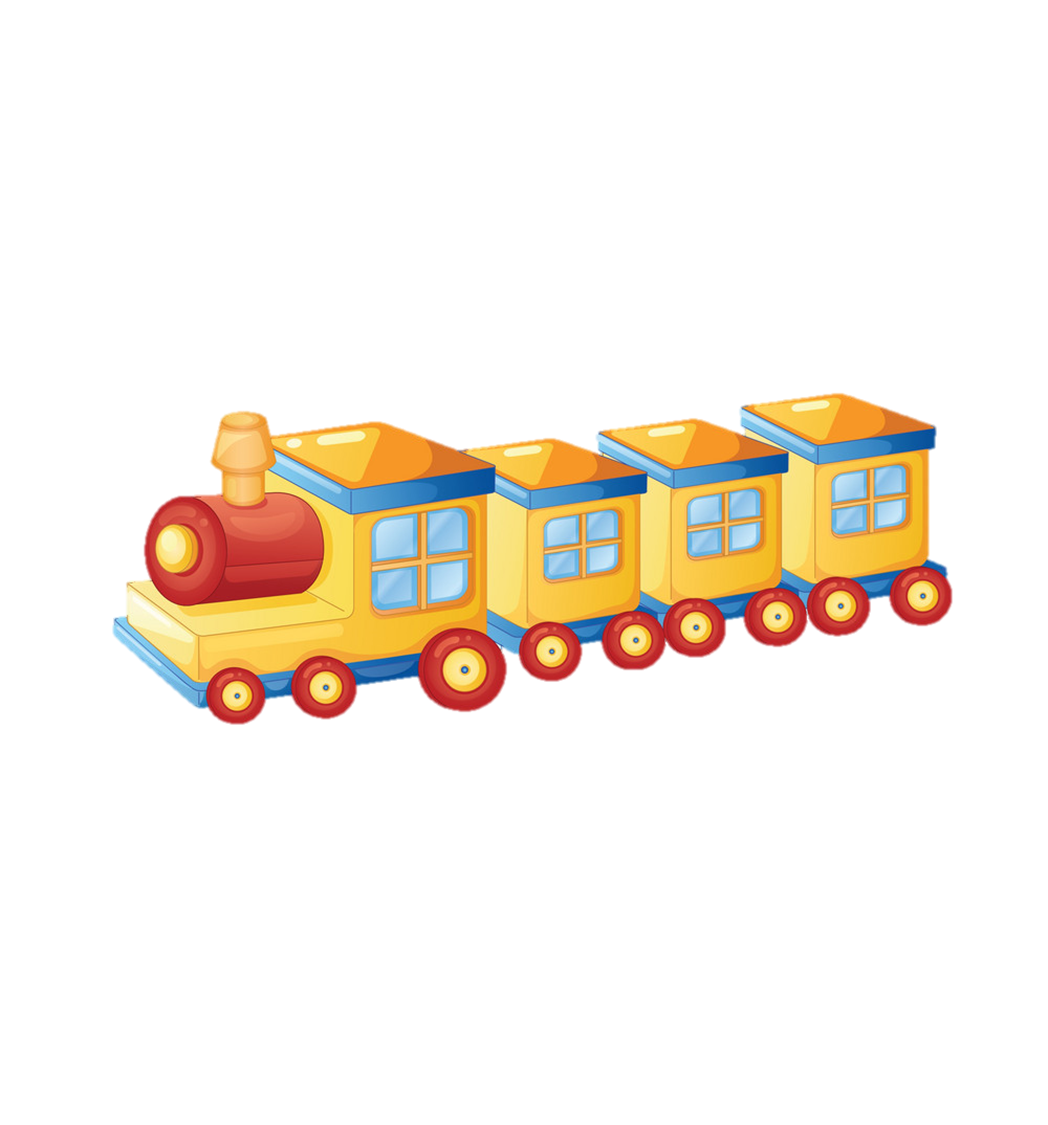 Kite
Train
Ship
Tick or cross
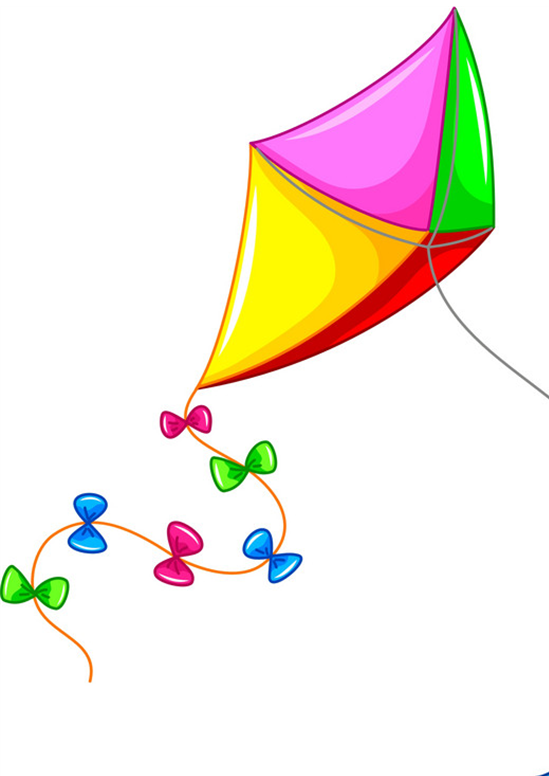 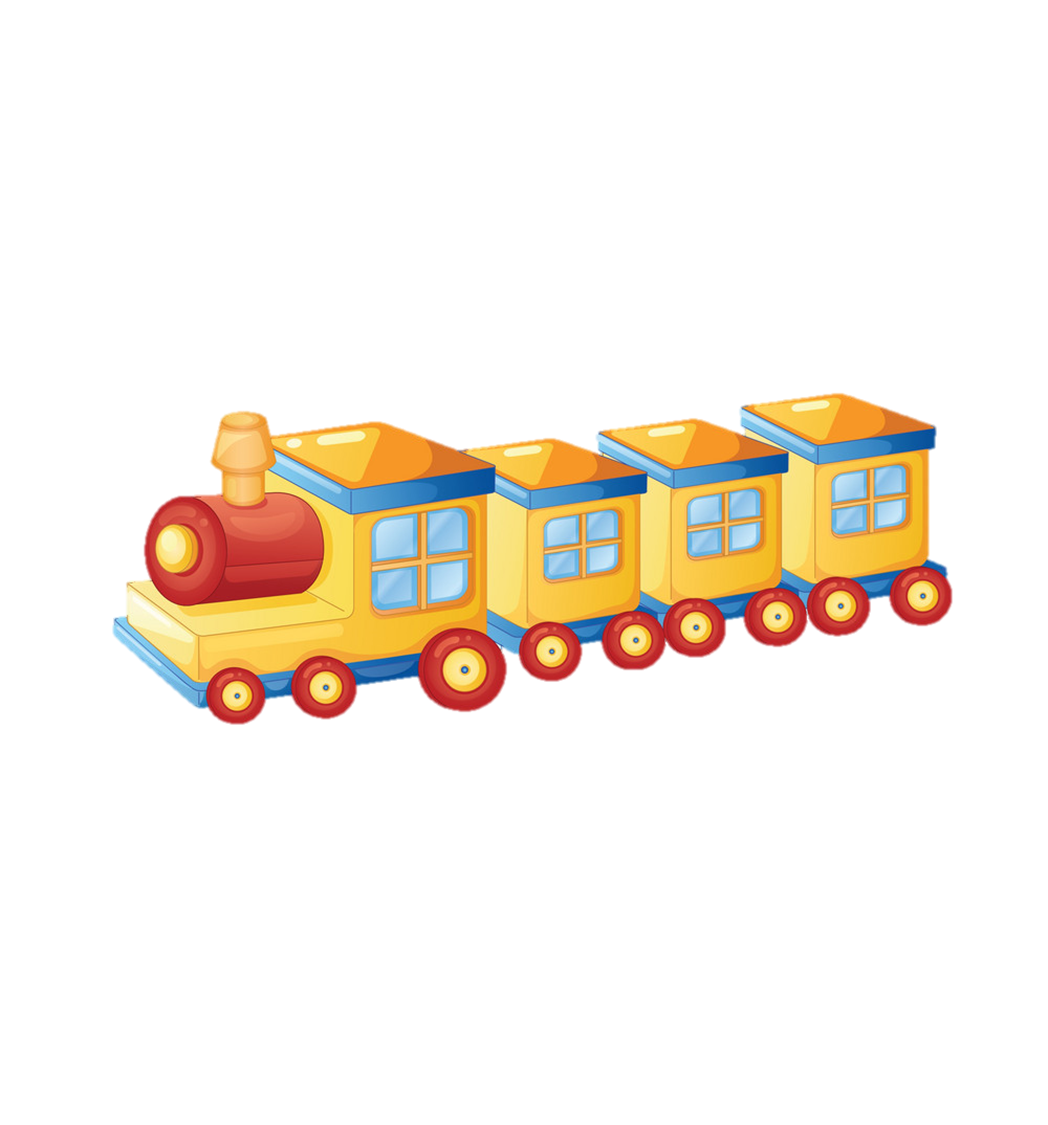 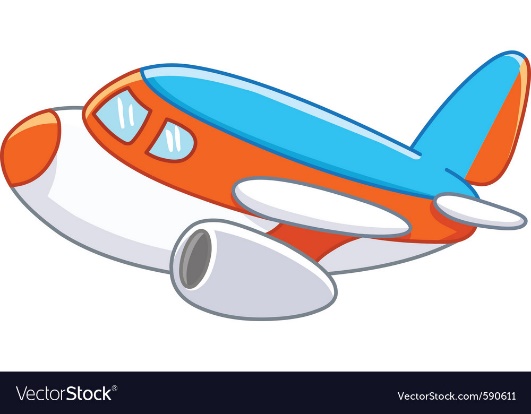 ✔
✔
Boat
Kite
Plane
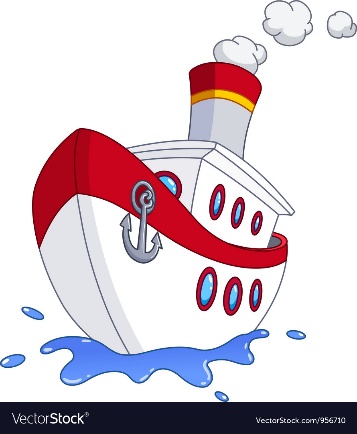 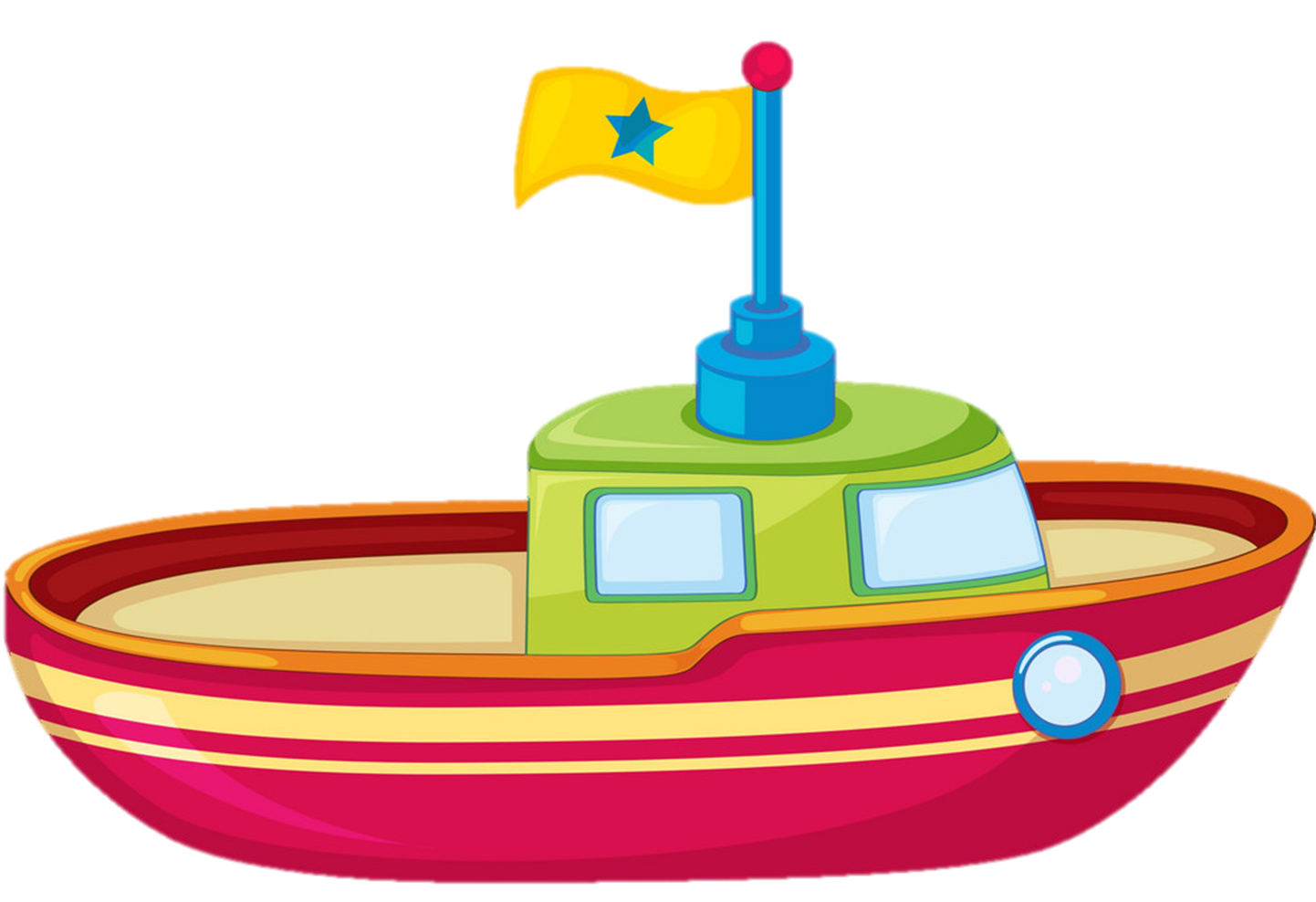 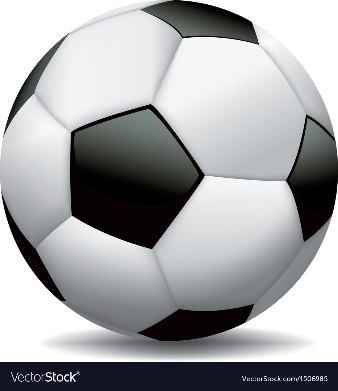 ✔
Train
Ball
Ship
1. Look, listen and repeat
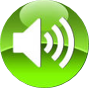 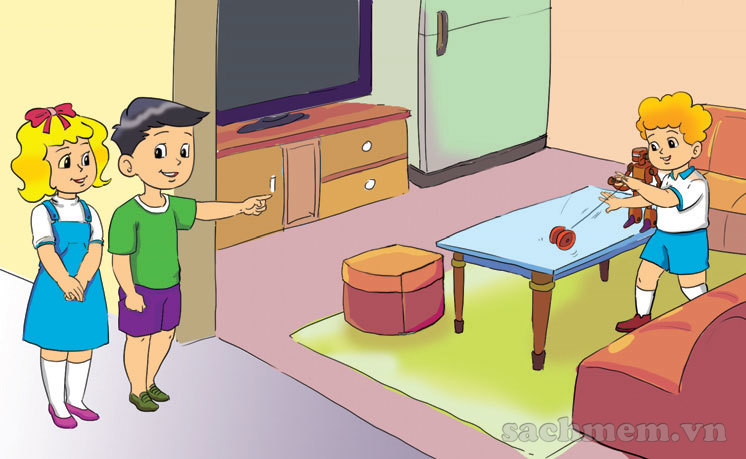 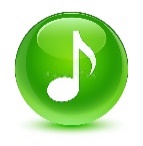 Does your brother have a robot?
Yes, he does.
1. Look, listen and repeat
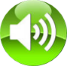 Does he have a puzzle?
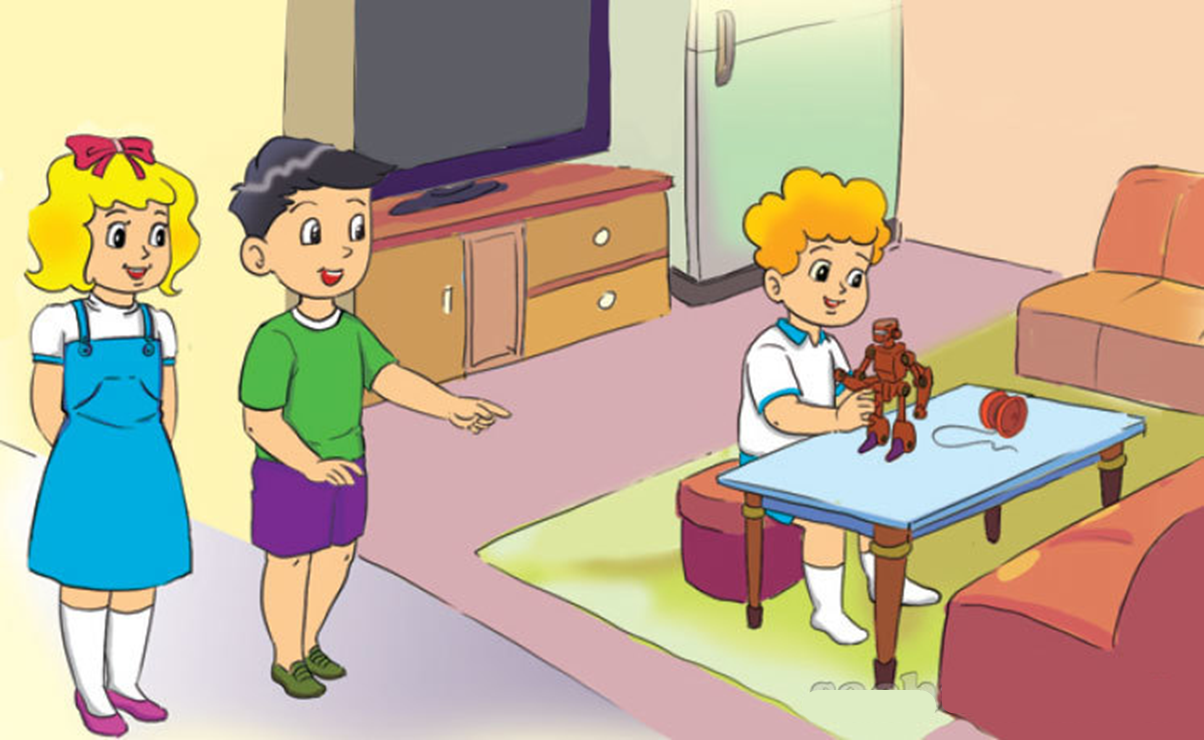 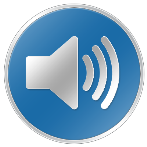 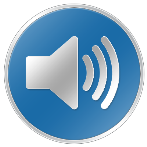 No, he doesn’t.
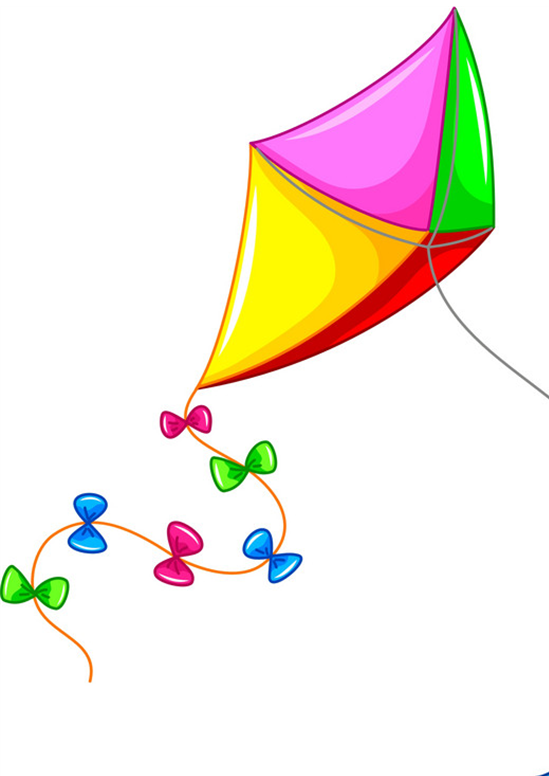 2. Point and say
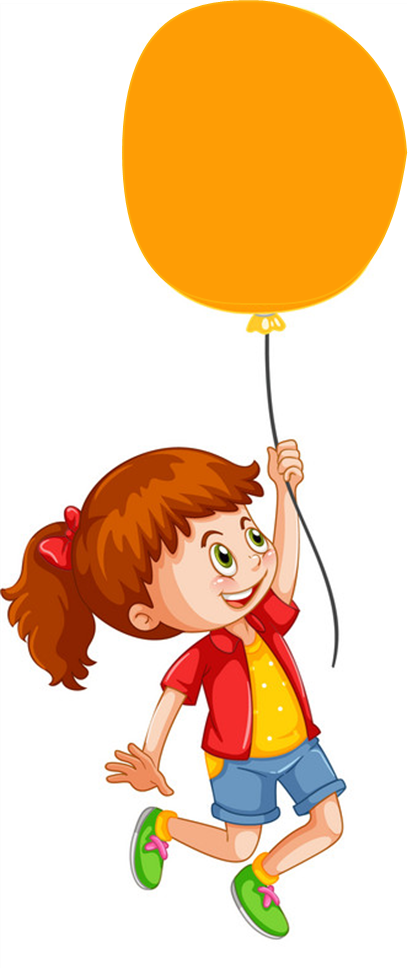 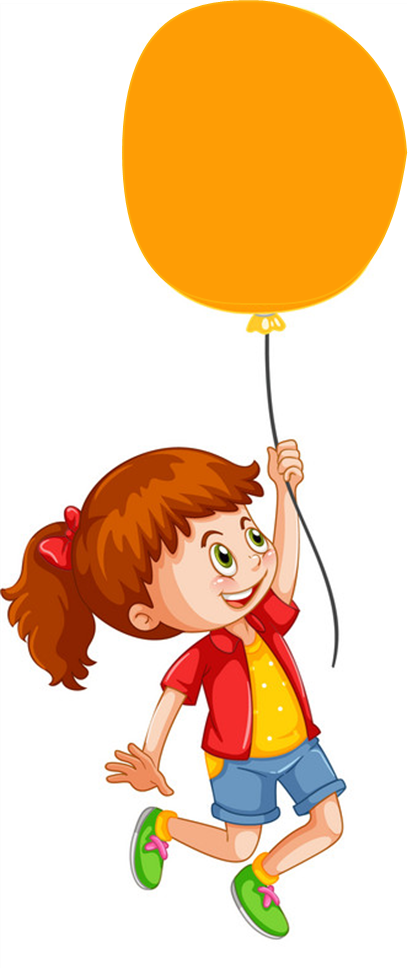 a kite
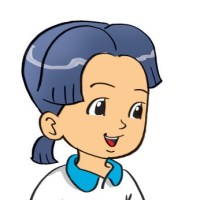 Does she have _______?
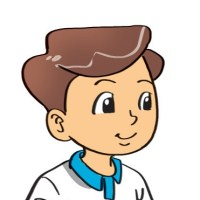 Yes, she does.
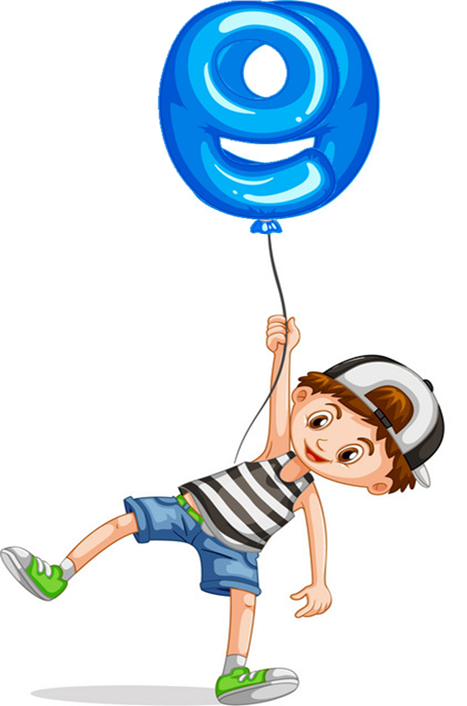 2. Point and say
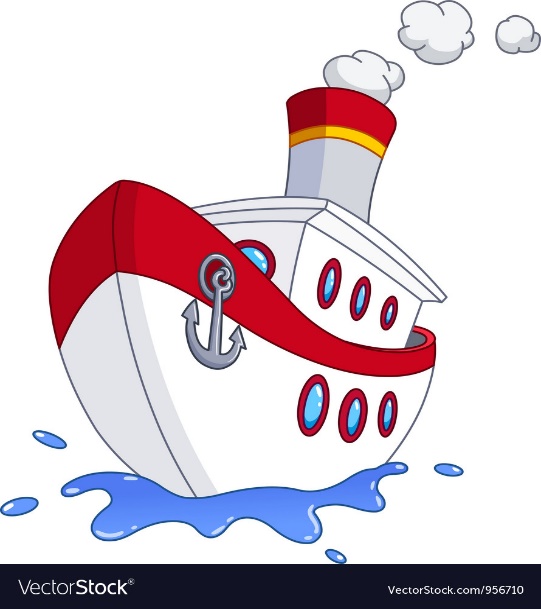 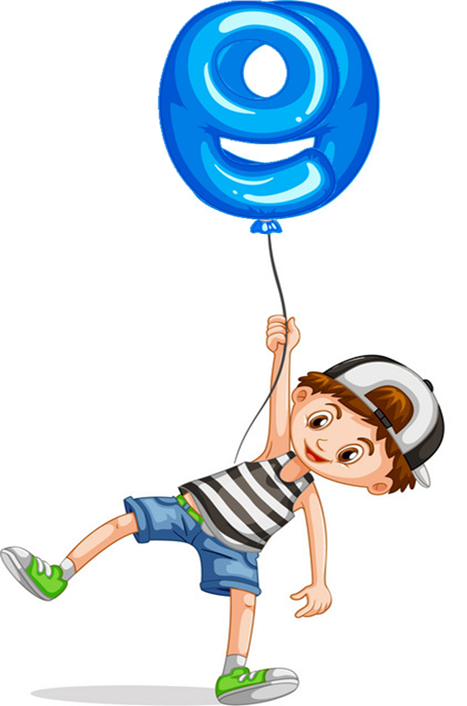 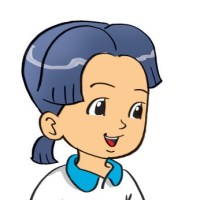 Does he have _________?
a ship
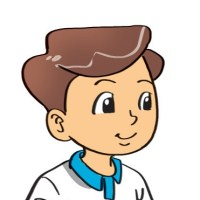 Yes, he does.
2. Point and say
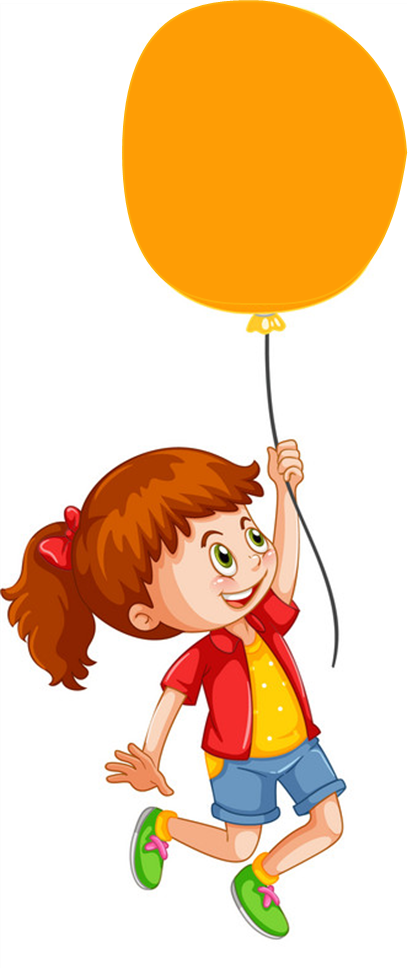 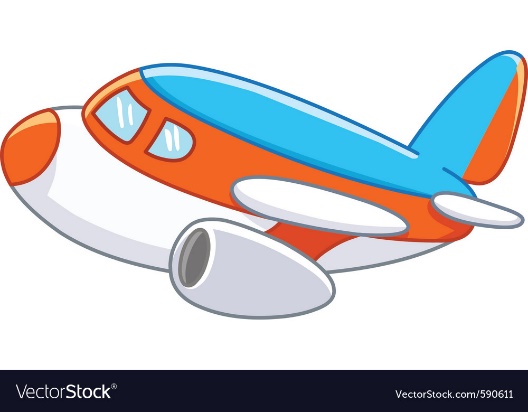 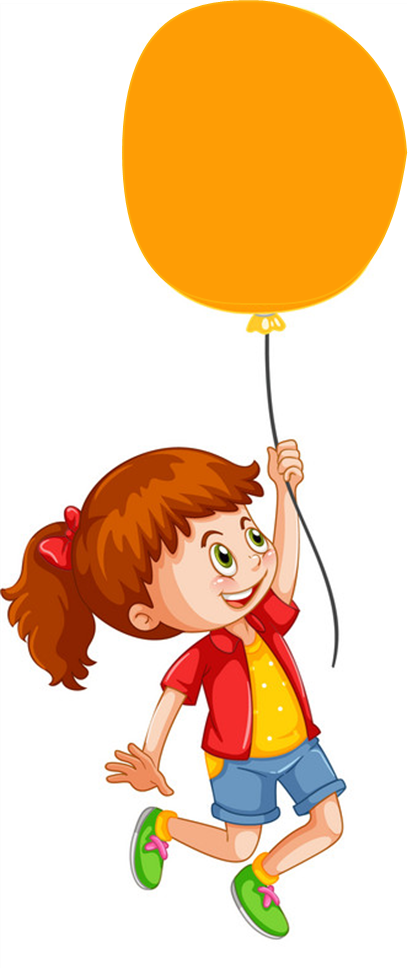 a plane
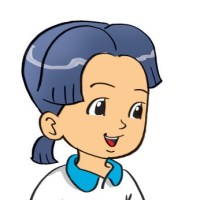 Does she have __________?
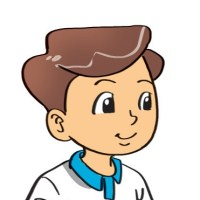 No, she doesn't.
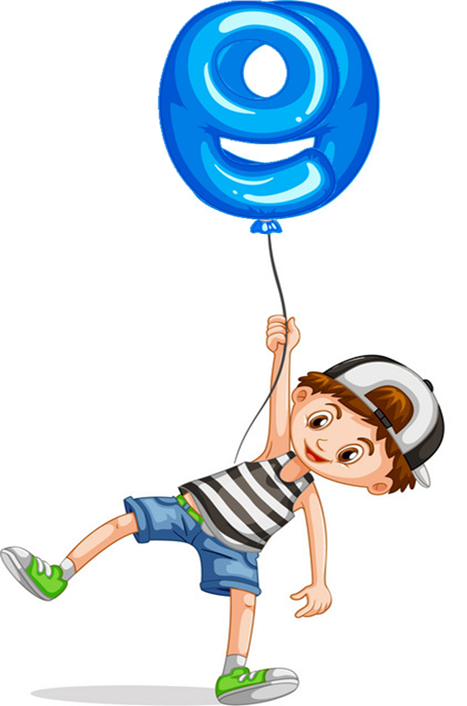 2. Point and say
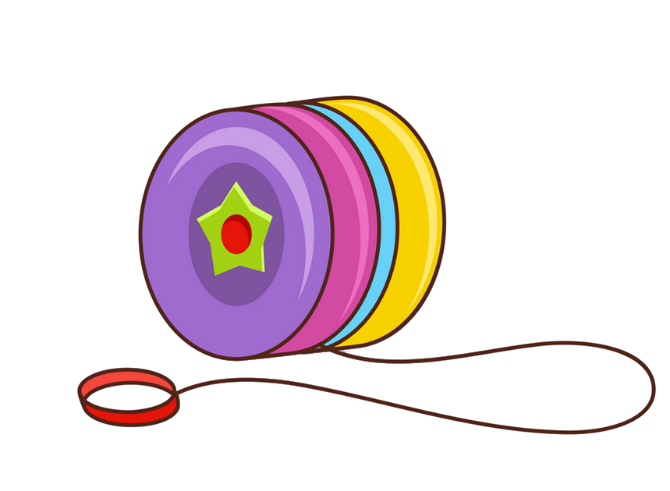 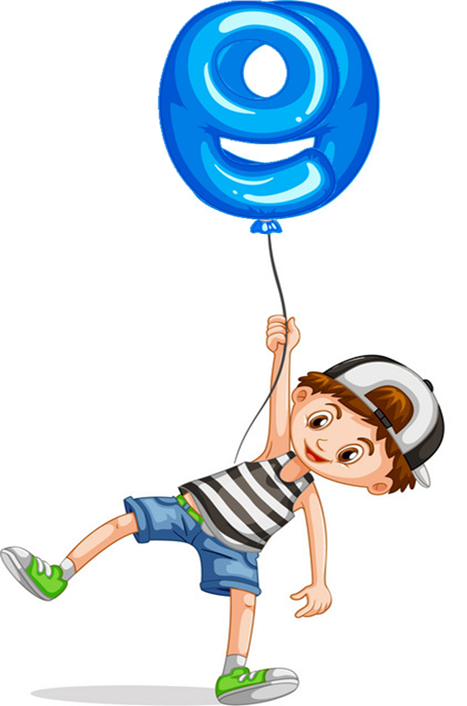 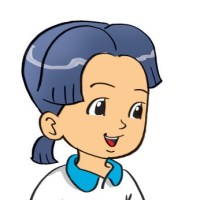 Does he have _________?
a yo-yo
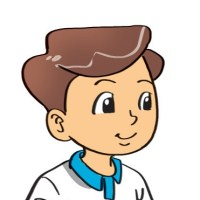 No, he doesn't.
3. Let's talk
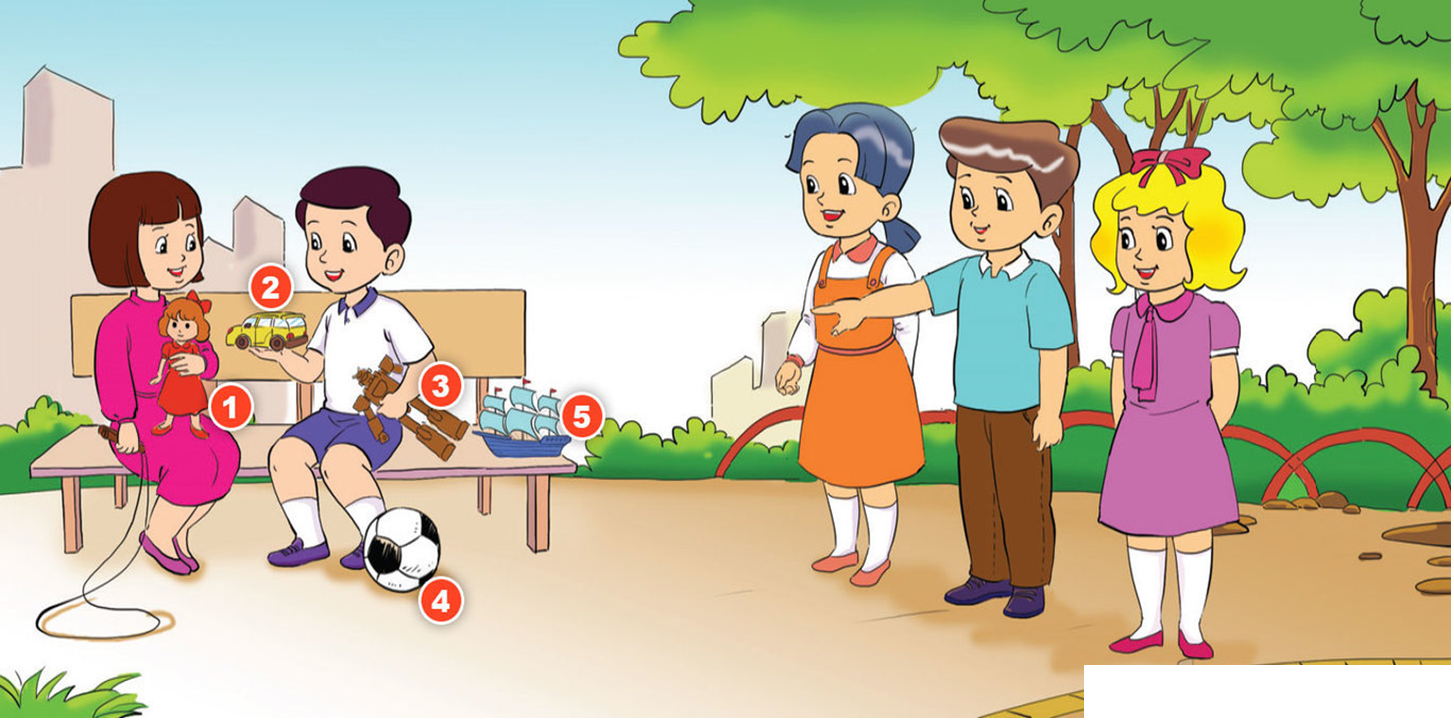 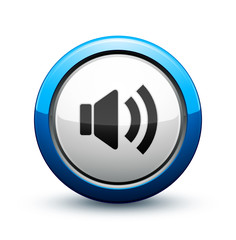 4. Listen and tick
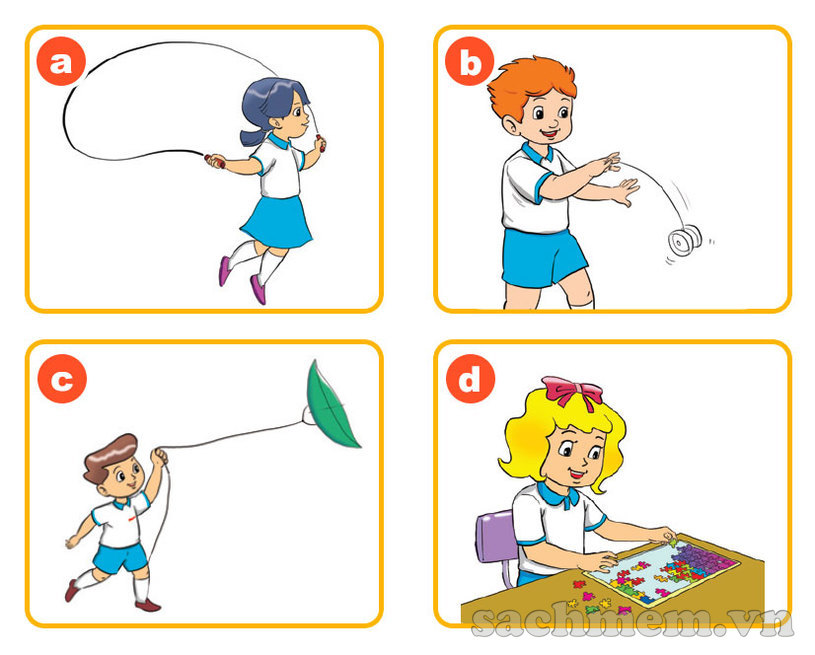 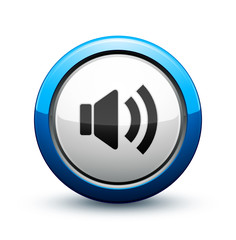 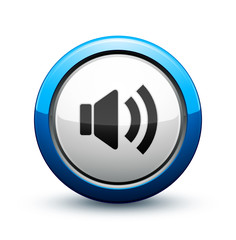 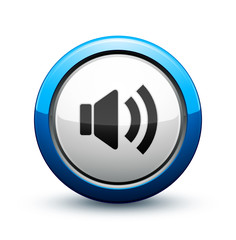 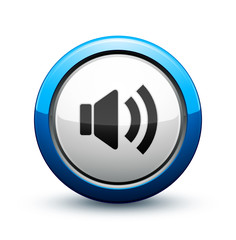 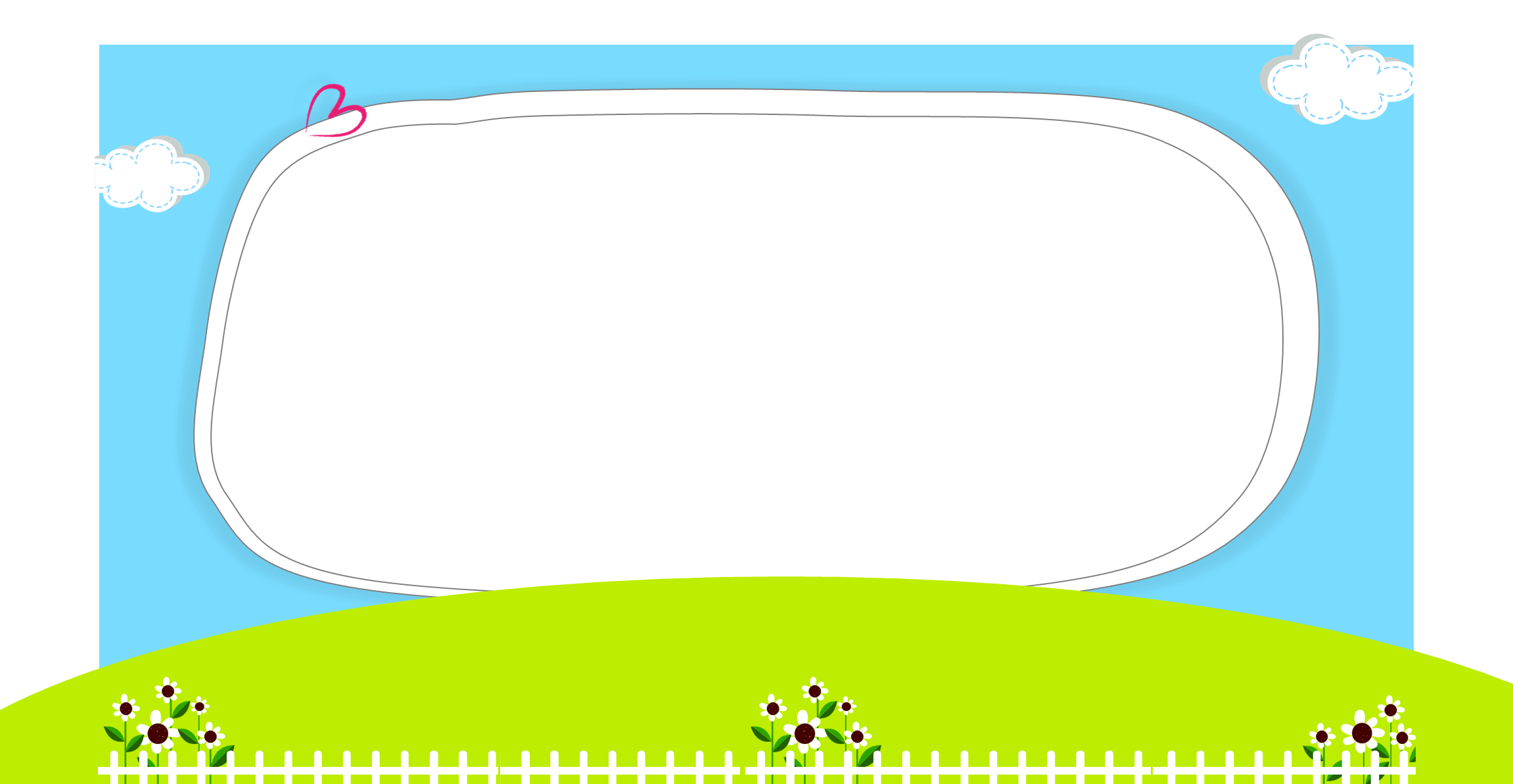 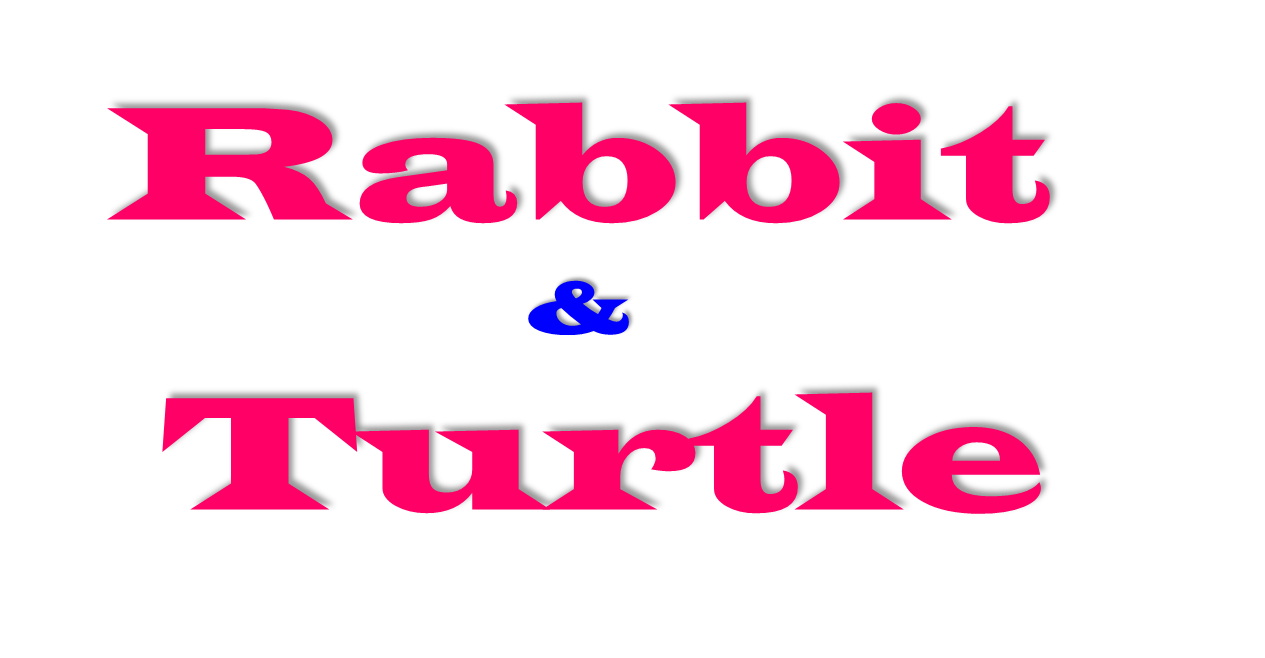 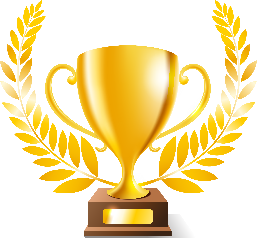 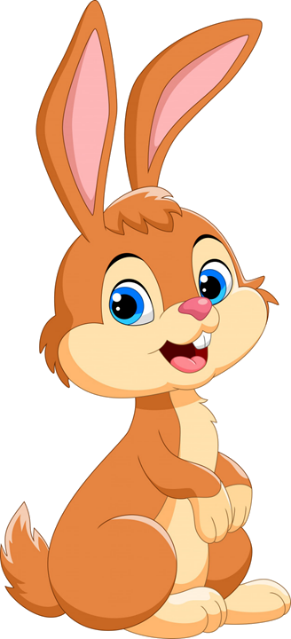 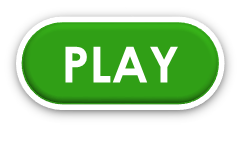 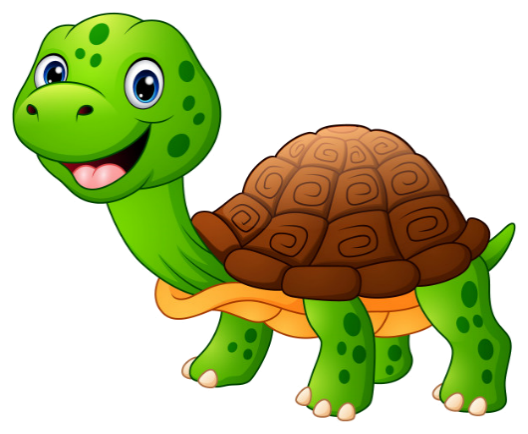 Click hình chú Thỏ hoặc chú Rùa khi chọn đáp án.
[Speaker Notes: Ms Huyền Phạm - 0936.082.789 – YOUTUBE: MsPham.  Facebook: Dạy và học cùng công nghệ.]
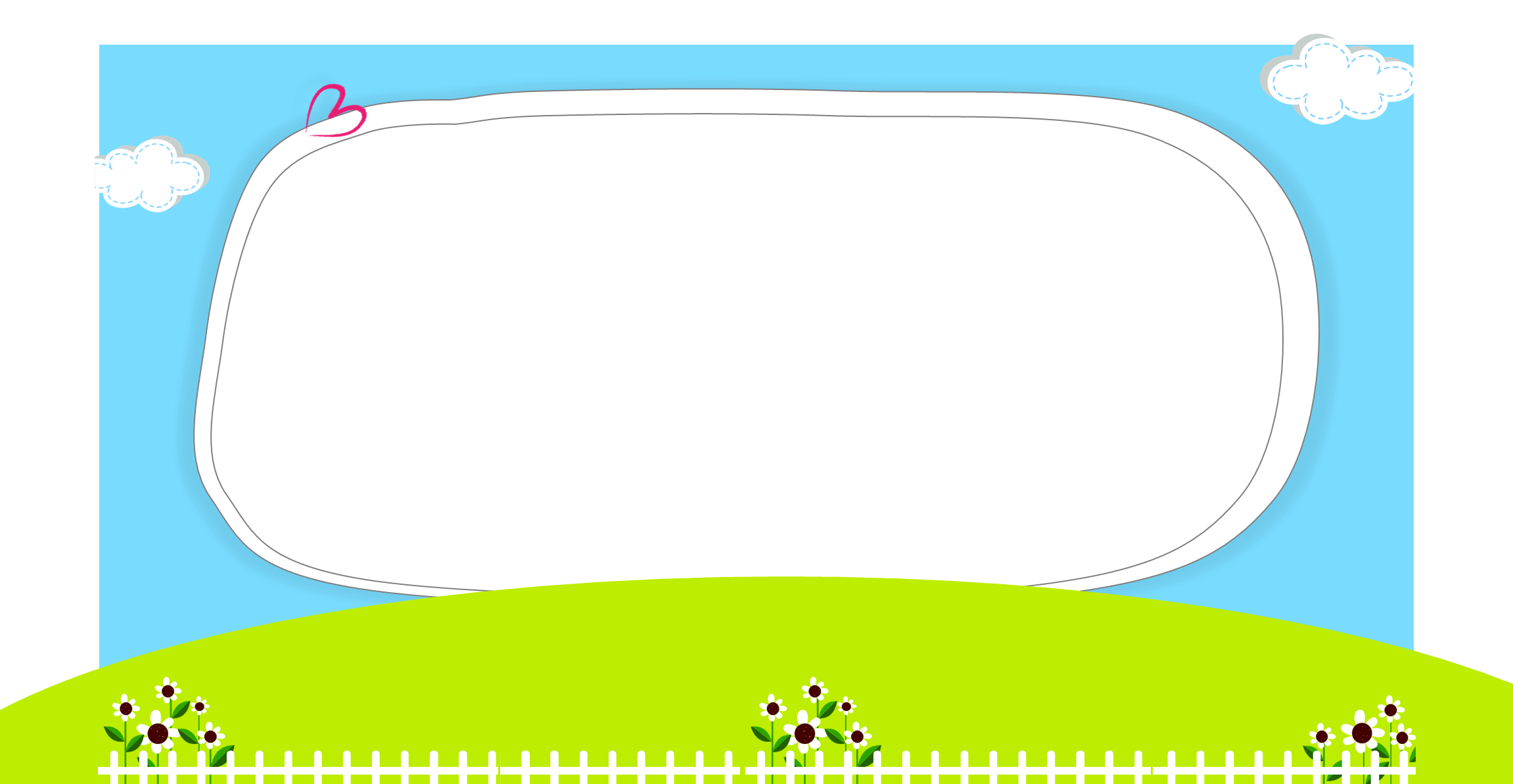 Does he have a green plane?
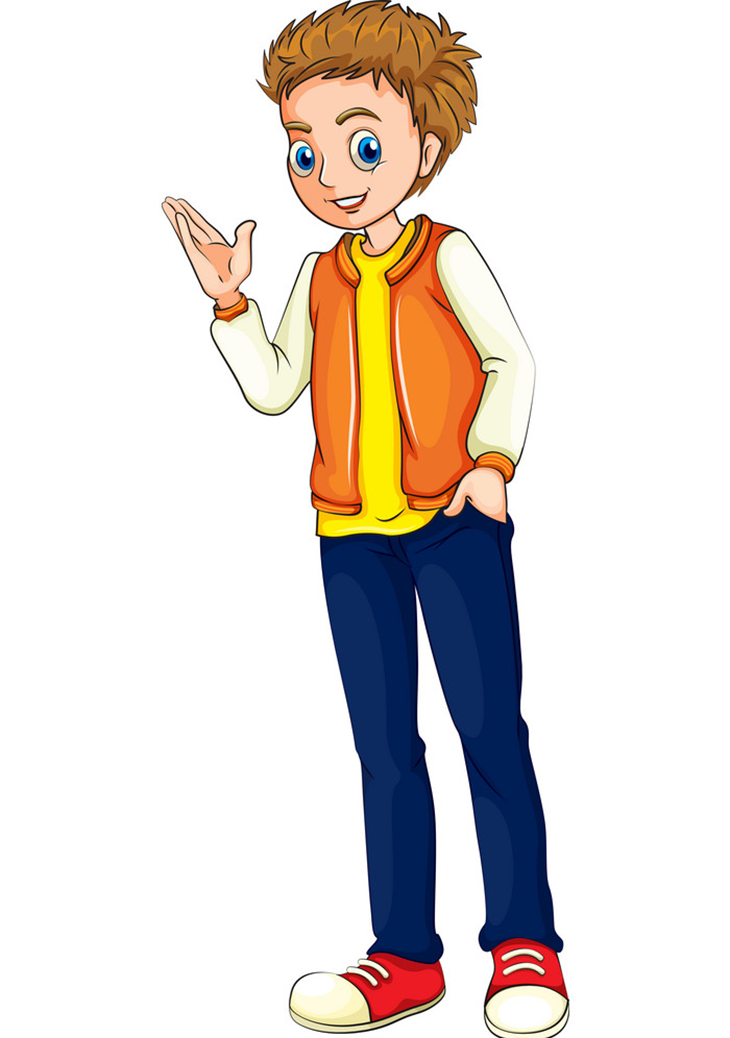 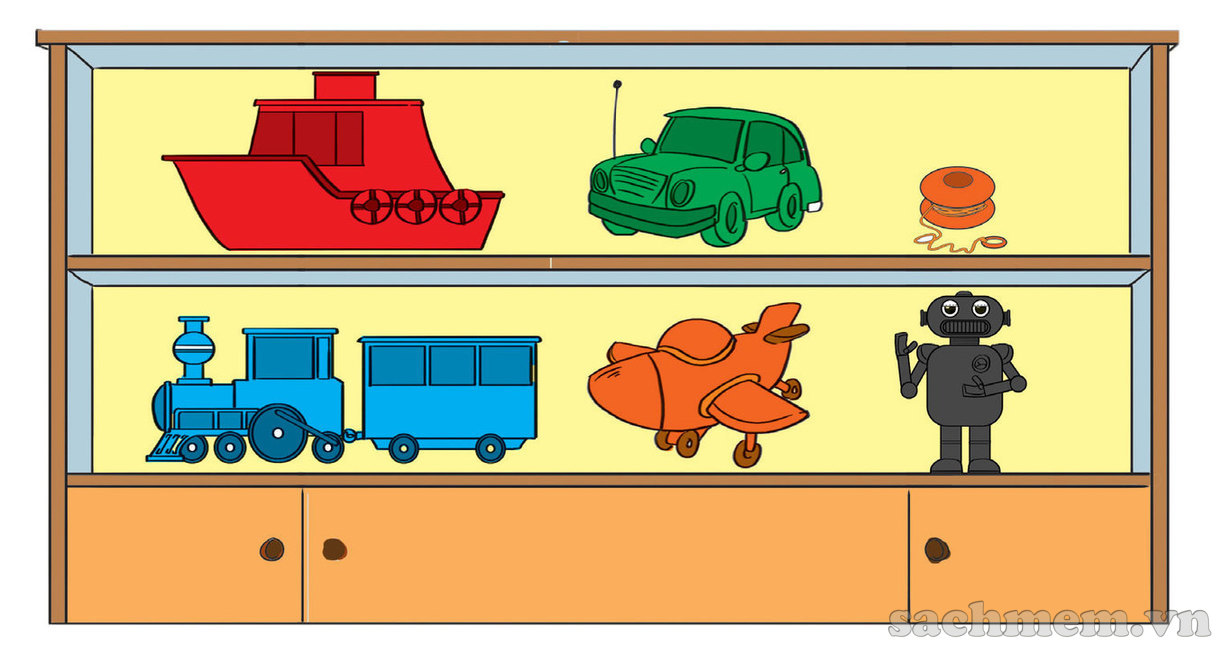 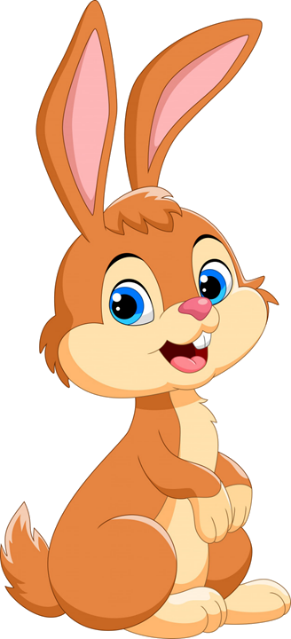 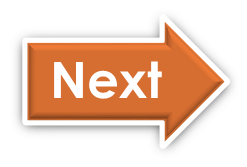 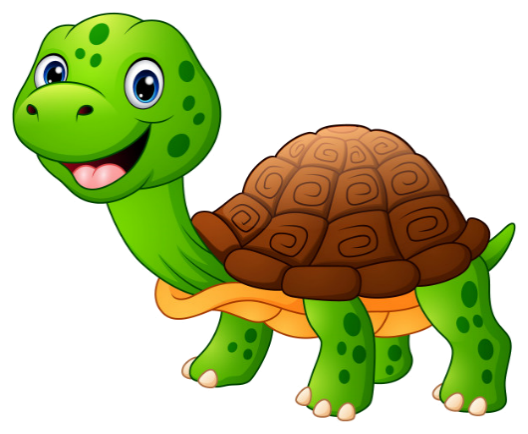 No, he doesn’t.
Yes, he does.
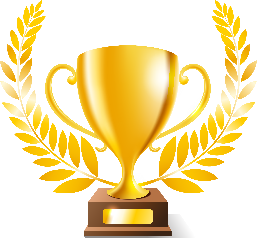 [Speaker Notes: Ms Huyền Phạm - 0936.082.789 – YOUTUBE: MsPham.  Facebook: Dạy và học cùng công nghệ.]
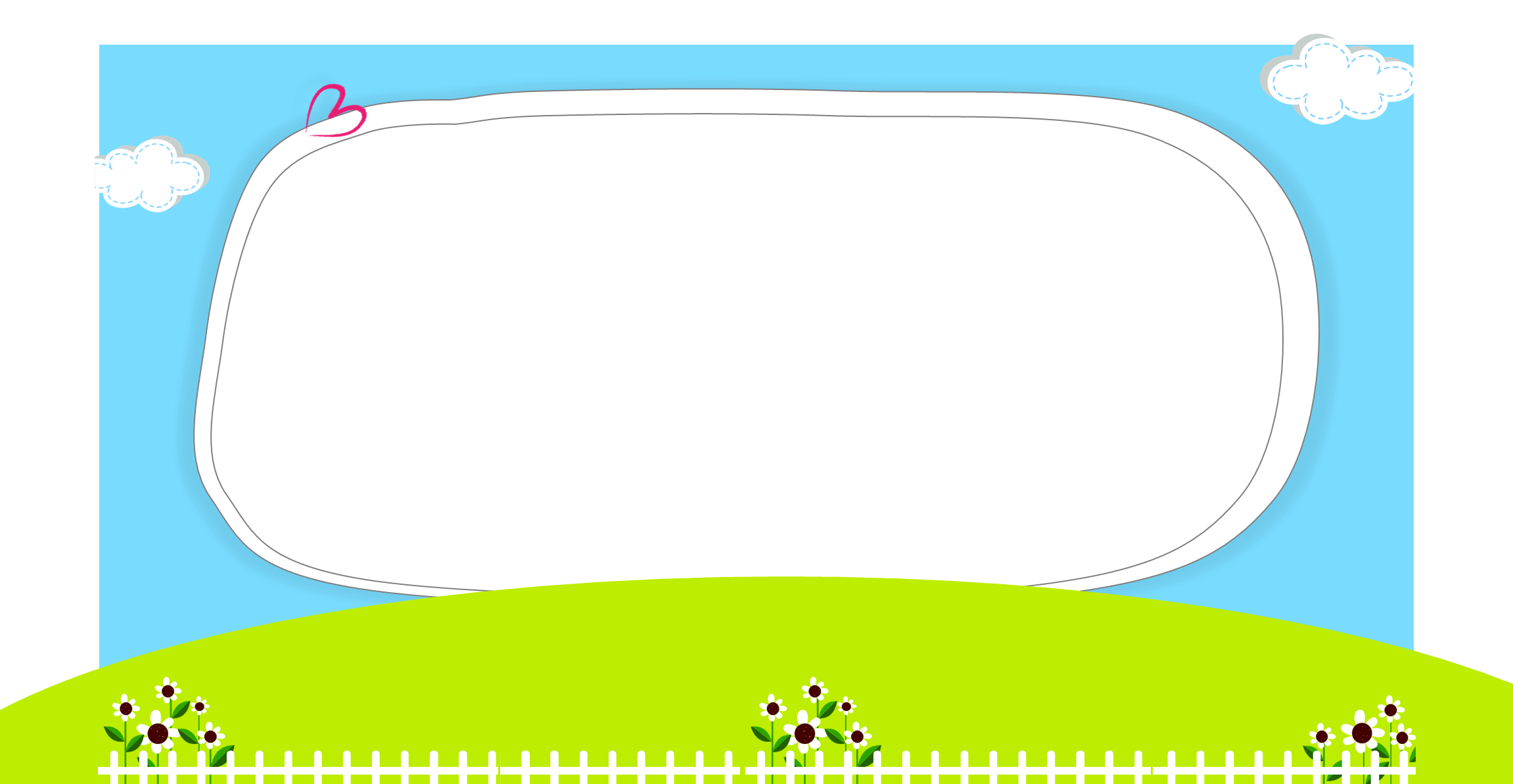 Does he have a train?
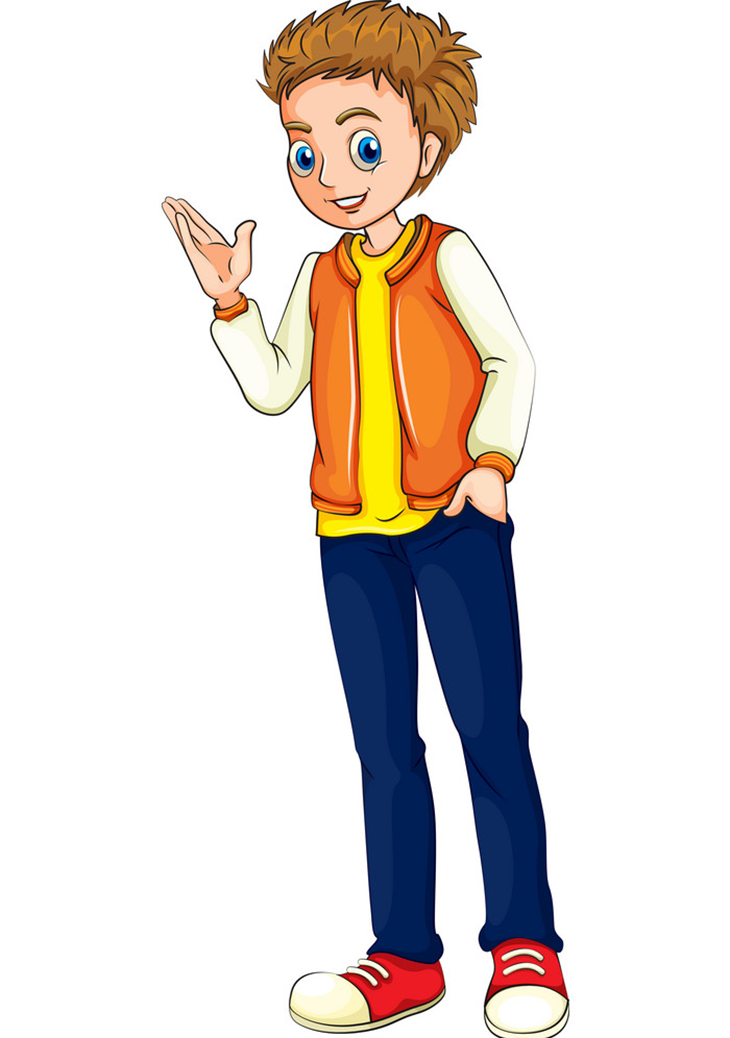 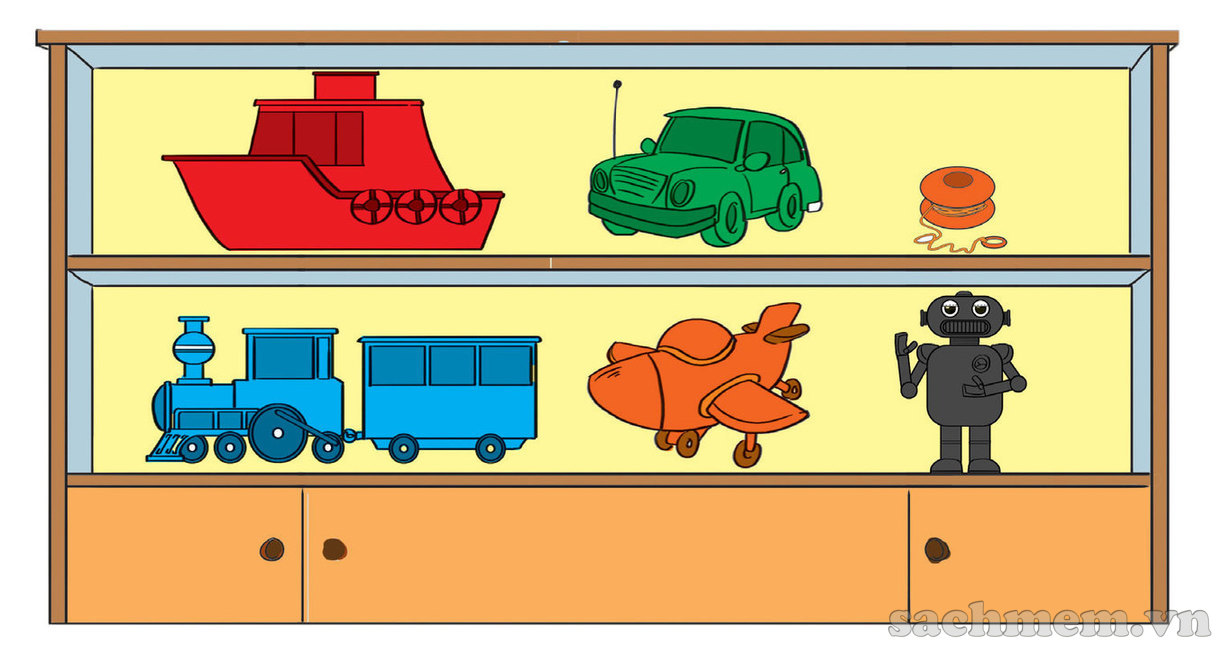 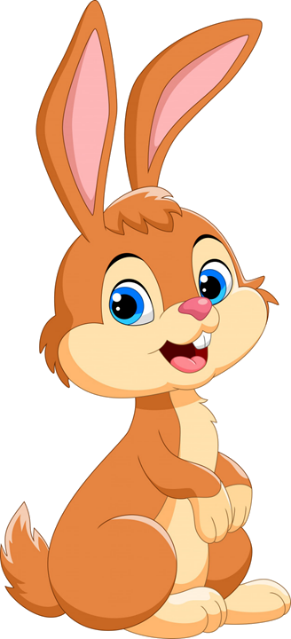 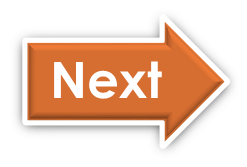 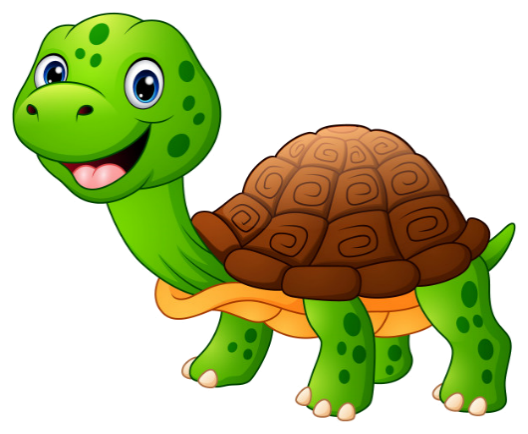 Yes, he does.
No, he doesn’t.
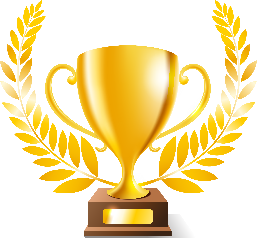 [Speaker Notes: Ms Huyền Phạm - 0936.082.789 – YOUTUBE: MsPham.  Facebook: Dạy và học cùng công nghệ.]
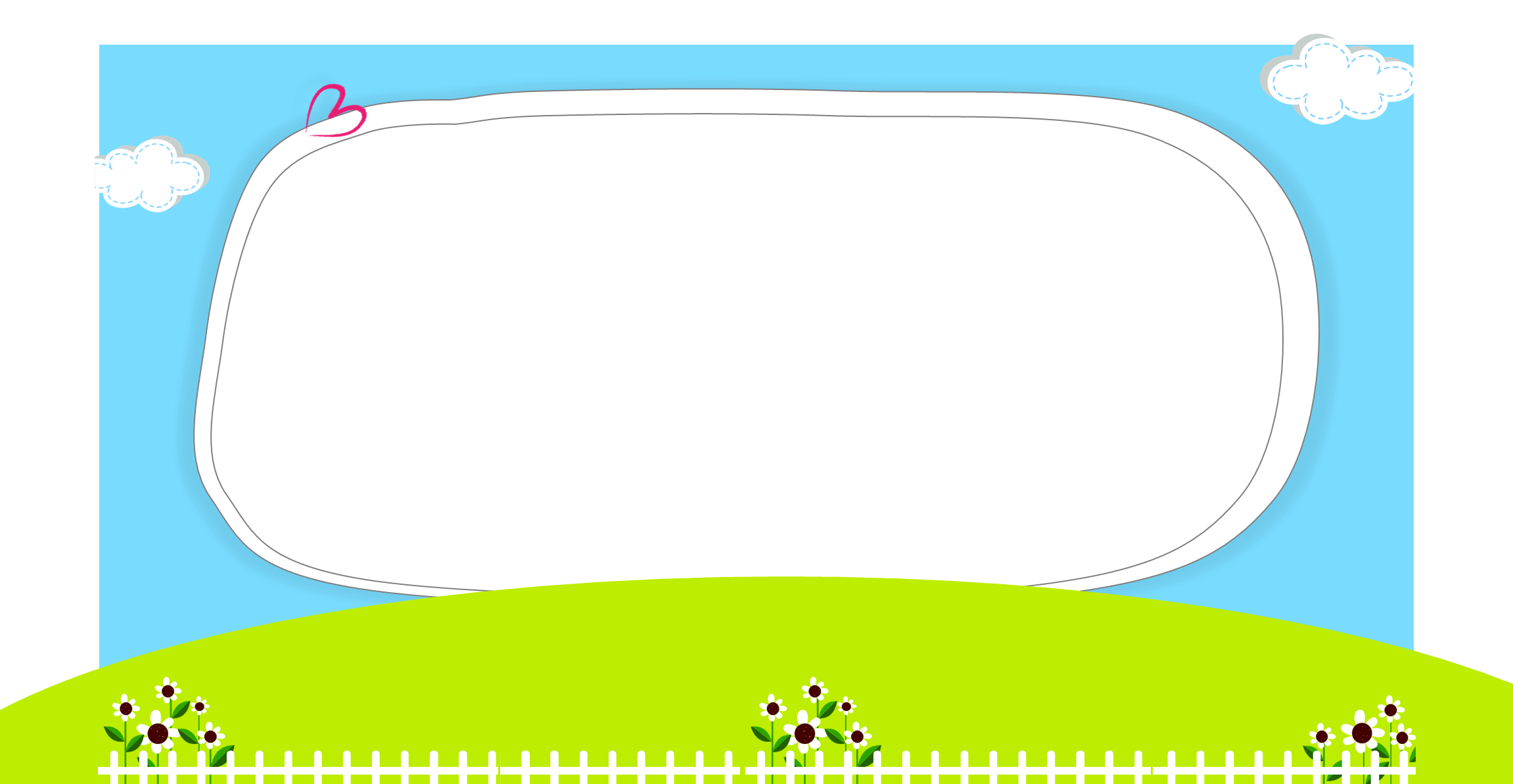 Does he have a black robot?
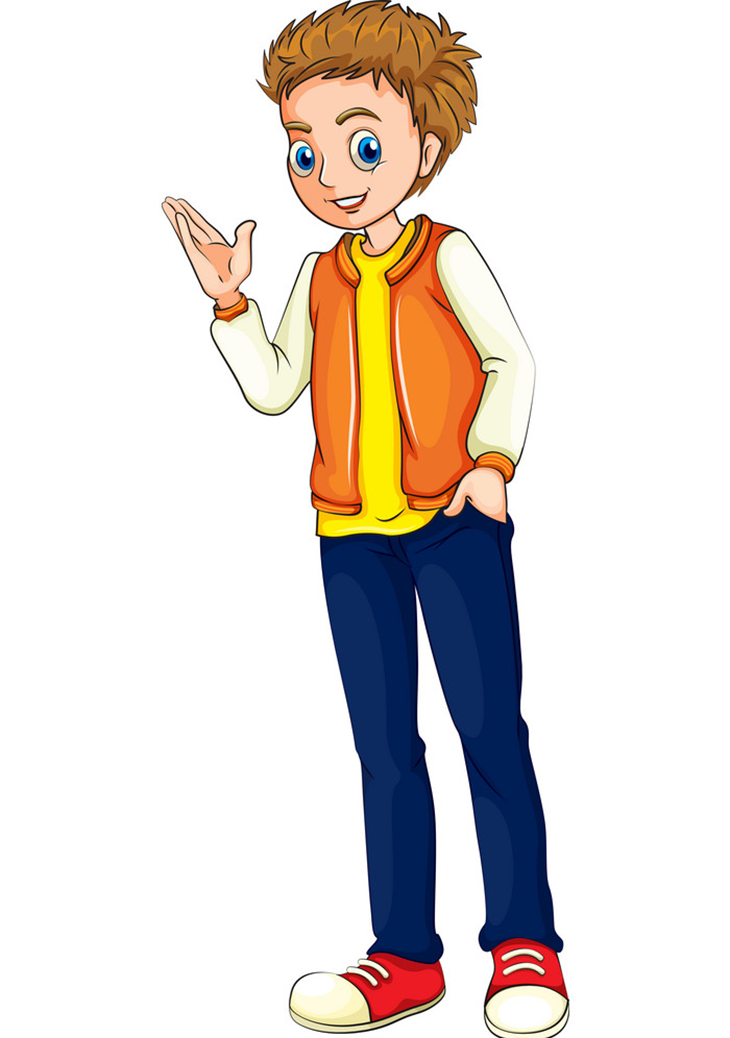 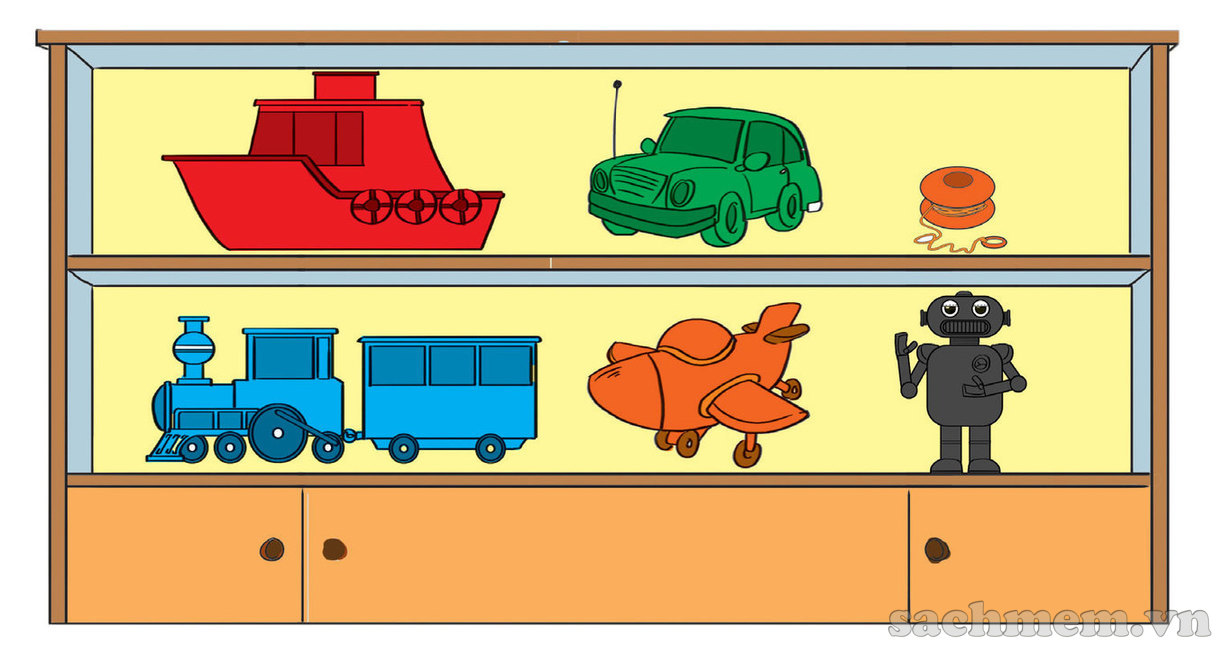 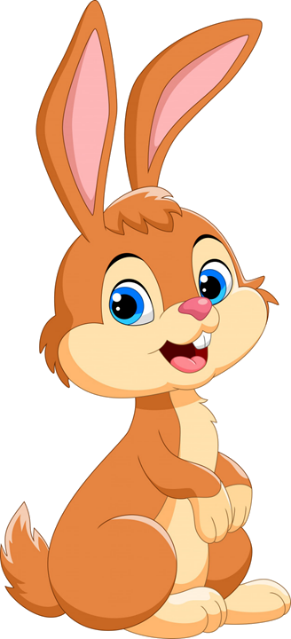 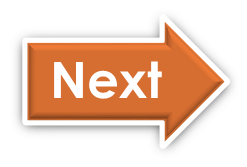 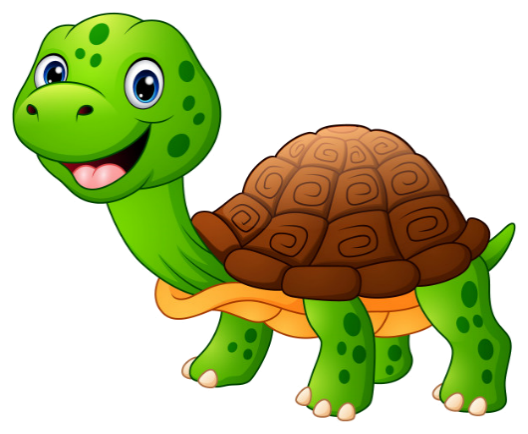 No, he doesn’t.
Yes, he does.
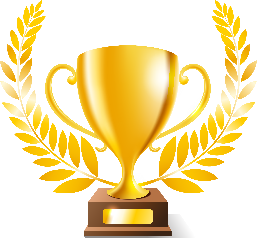 [Speaker Notes: Ms Huyền Phạm - 0936.082.789 – YOUTUBE: MsPham.  Facebook: Dạy và học cùng công nghệ.]
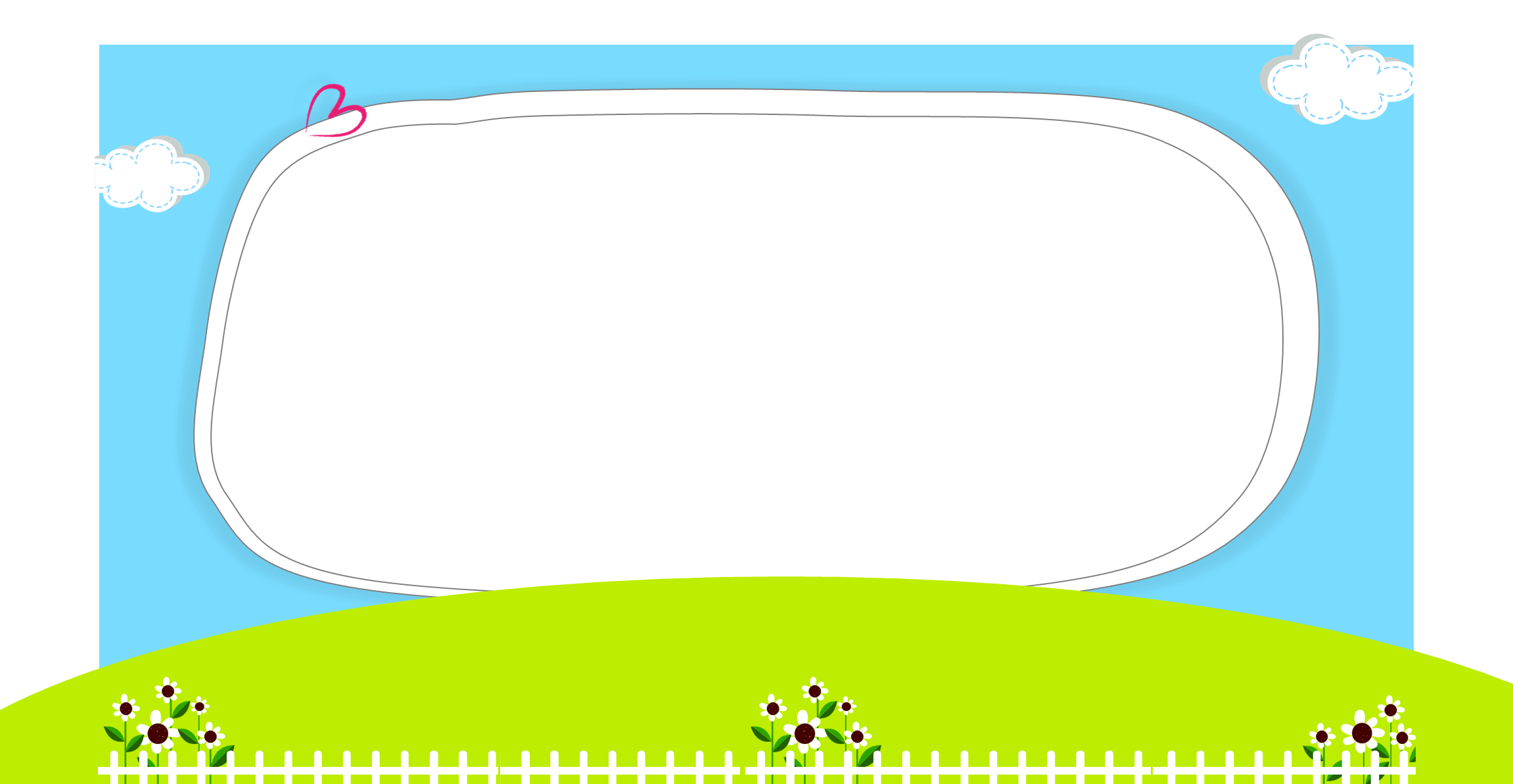 Does she have a ship?
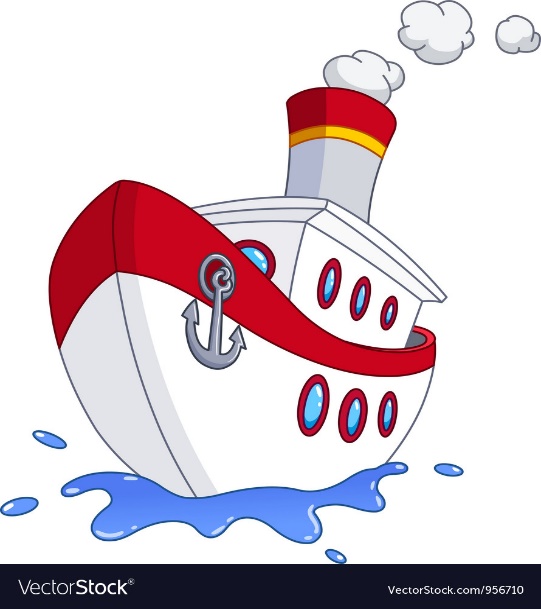 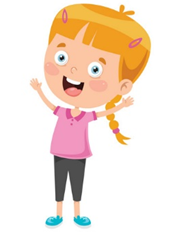 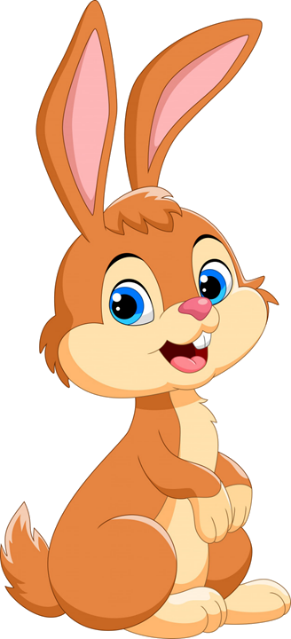 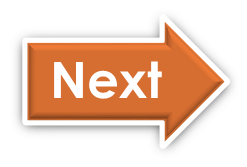 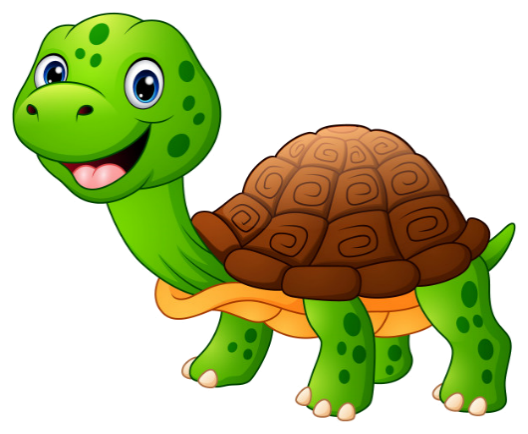 Yes, she does.
No, she doesn’t.
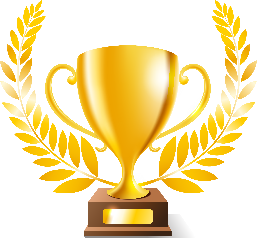 [Speaker Notes: Ms Huyền Phạm - 0936.082.789 – YOUTUBE: MsPham.  Facebook: Dạy và học cùng công nghệ.]
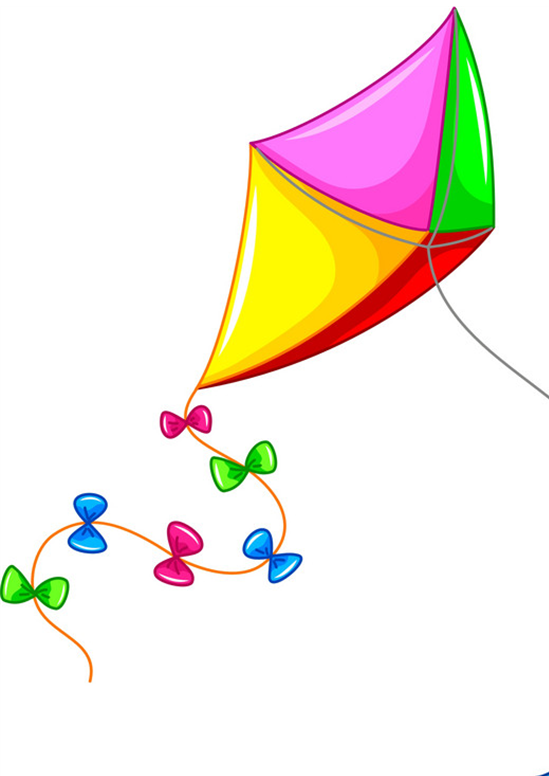 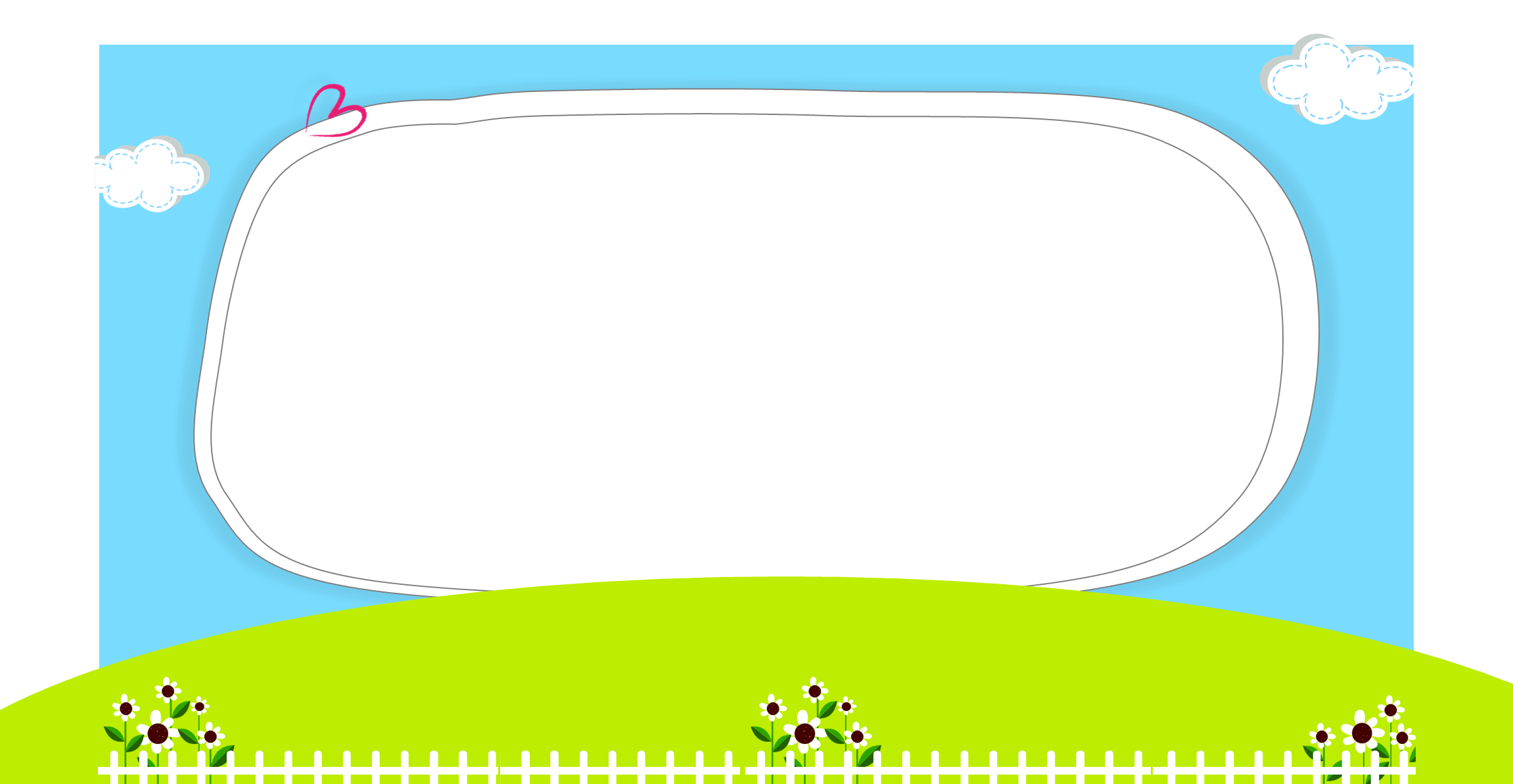 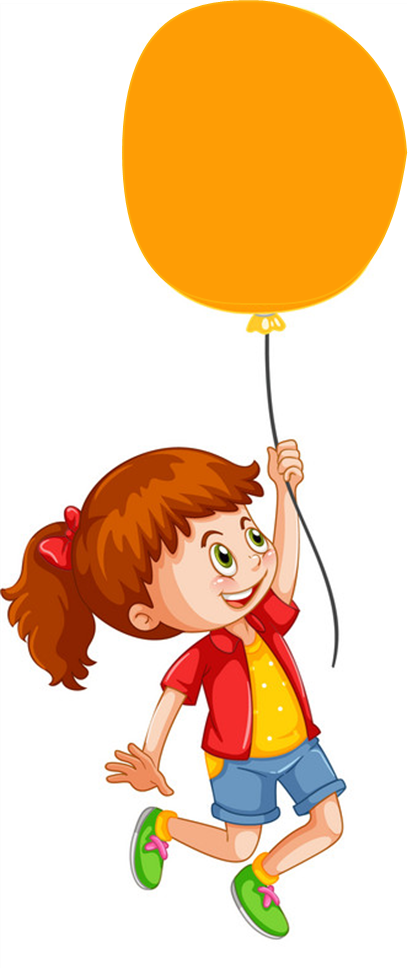 Does your sister have a kite?
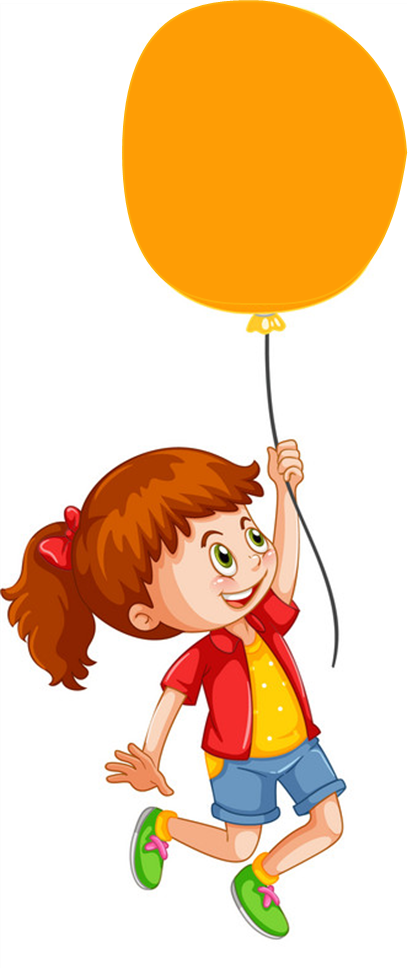 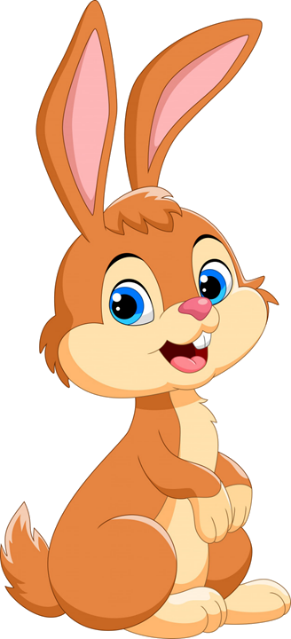 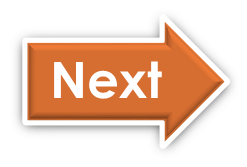 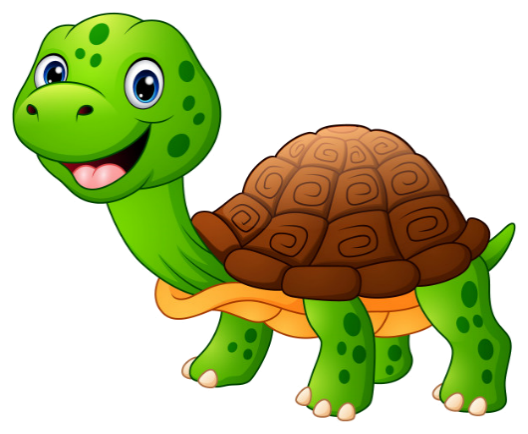 No, she doesn’t.
Yes, she does.
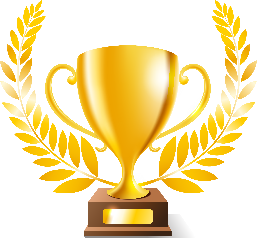 [Speaker Notes: Ms Huyền Phạm - 0936.082.789 – YOUTUBE: MsPham.  Facebook: Dạy và học cùng công nghệ.]
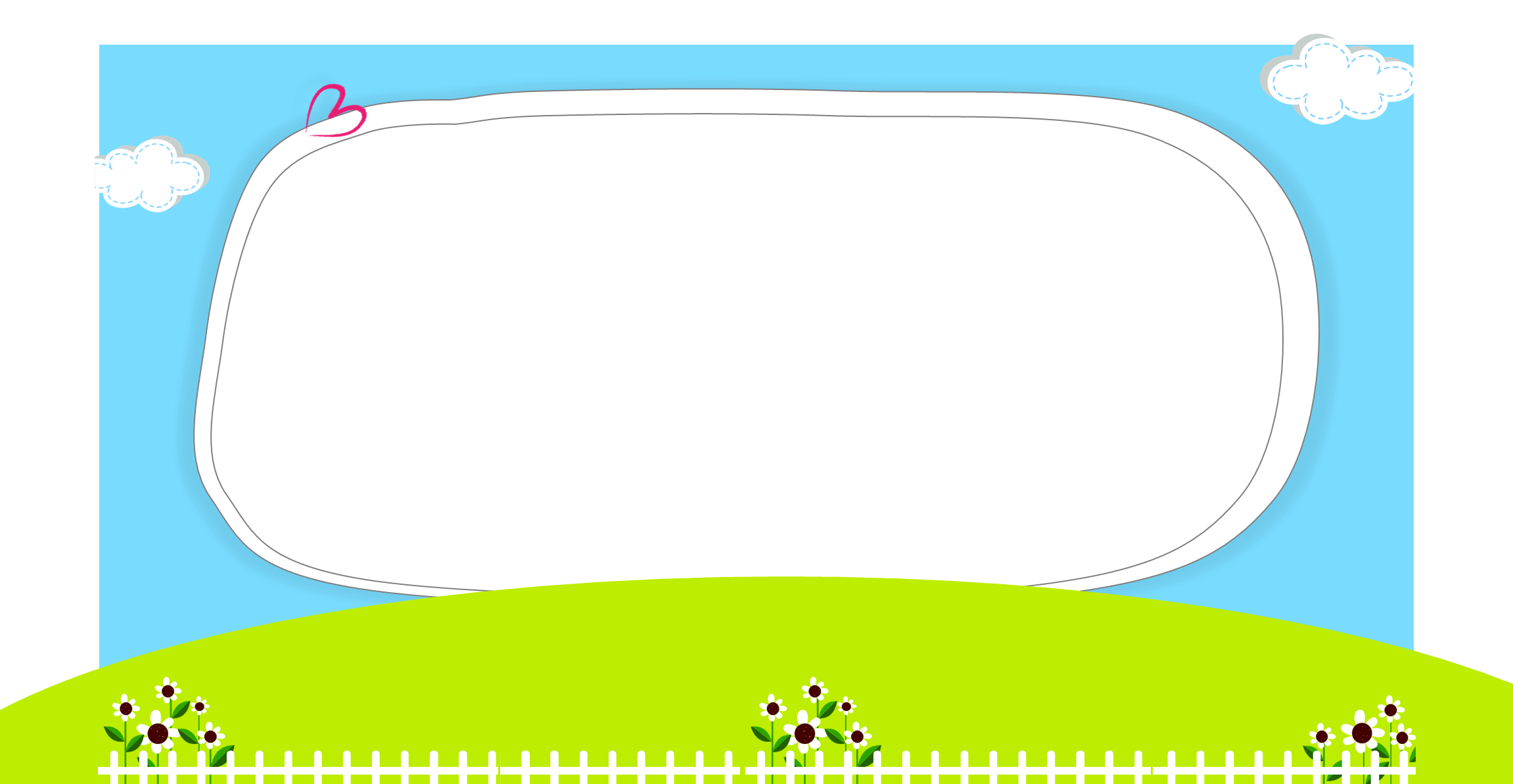 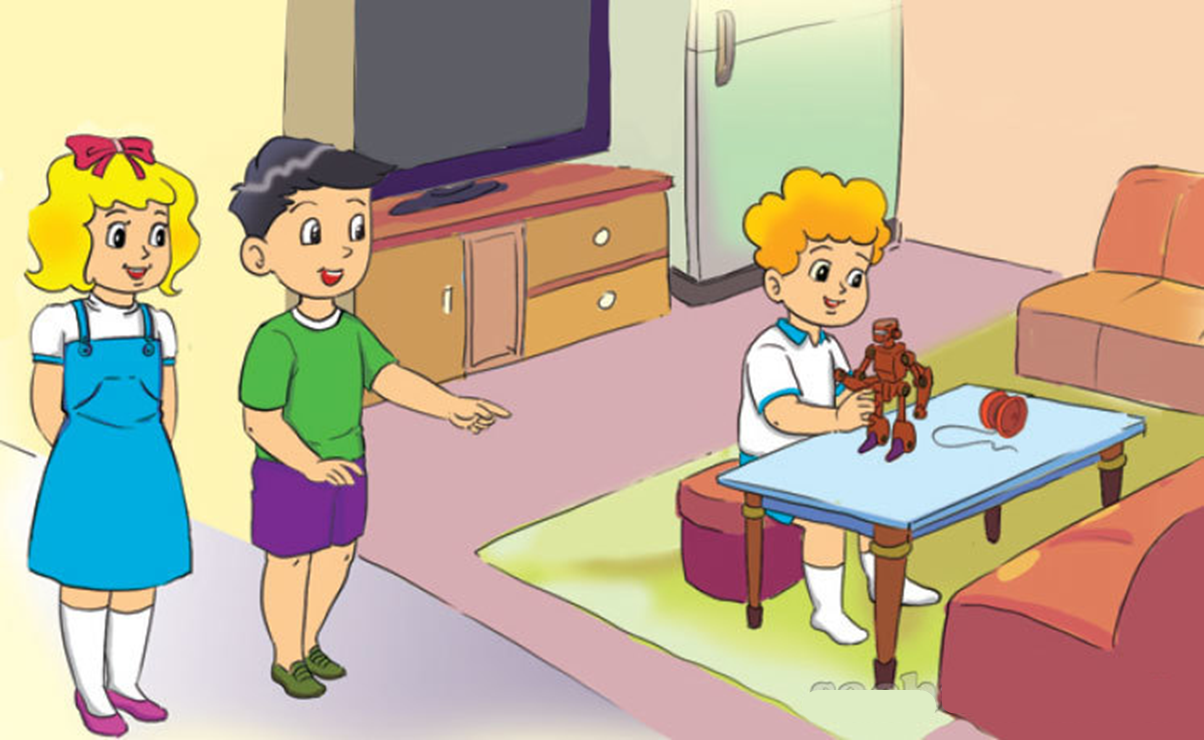 Does he have _______?
Yes, he does
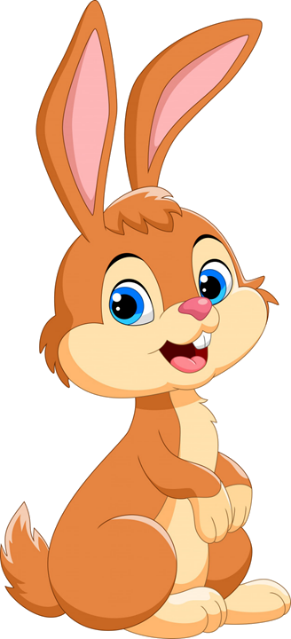 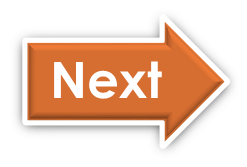 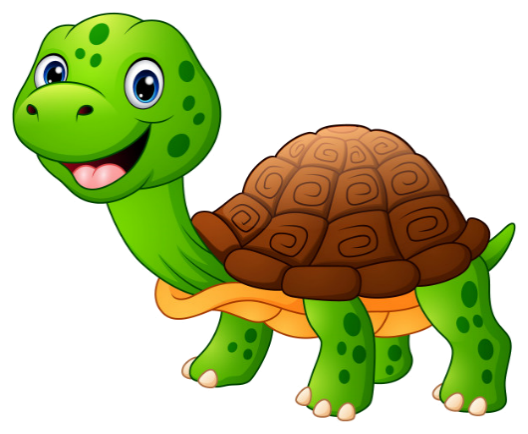 robot
a robot
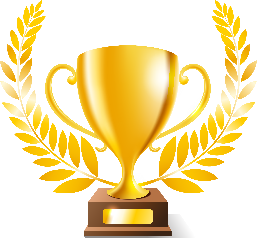 [Speaker Notes: Ms Huyền Phạm - 0936.082.789 – YOUTUBE: MsPham.  Facebook: Dạy và học cùng công nghệ.]
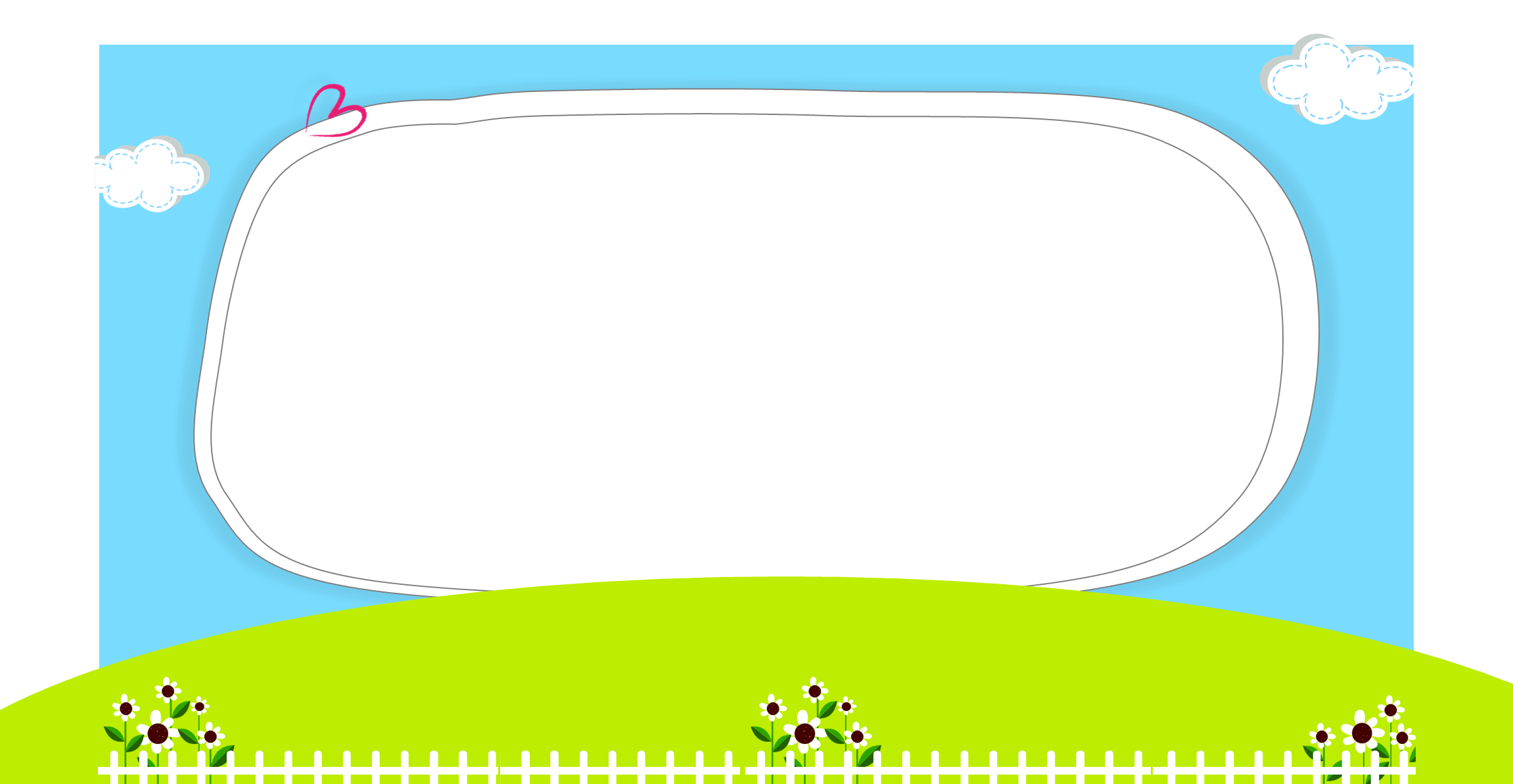 Does he have an orange yo-yo?
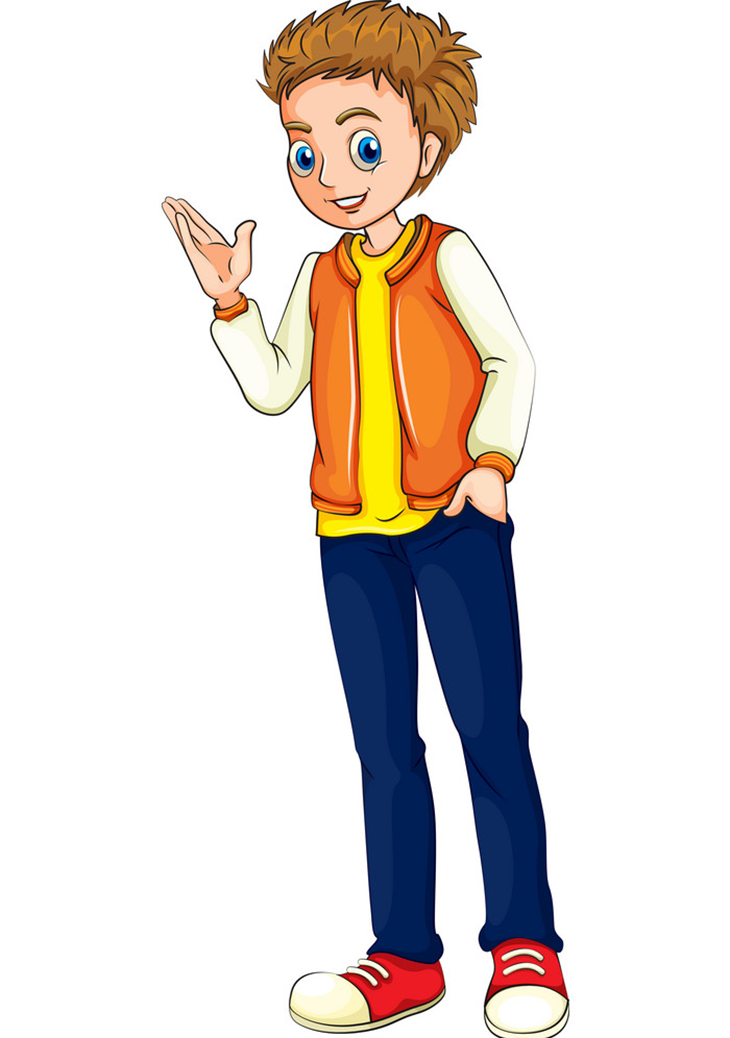 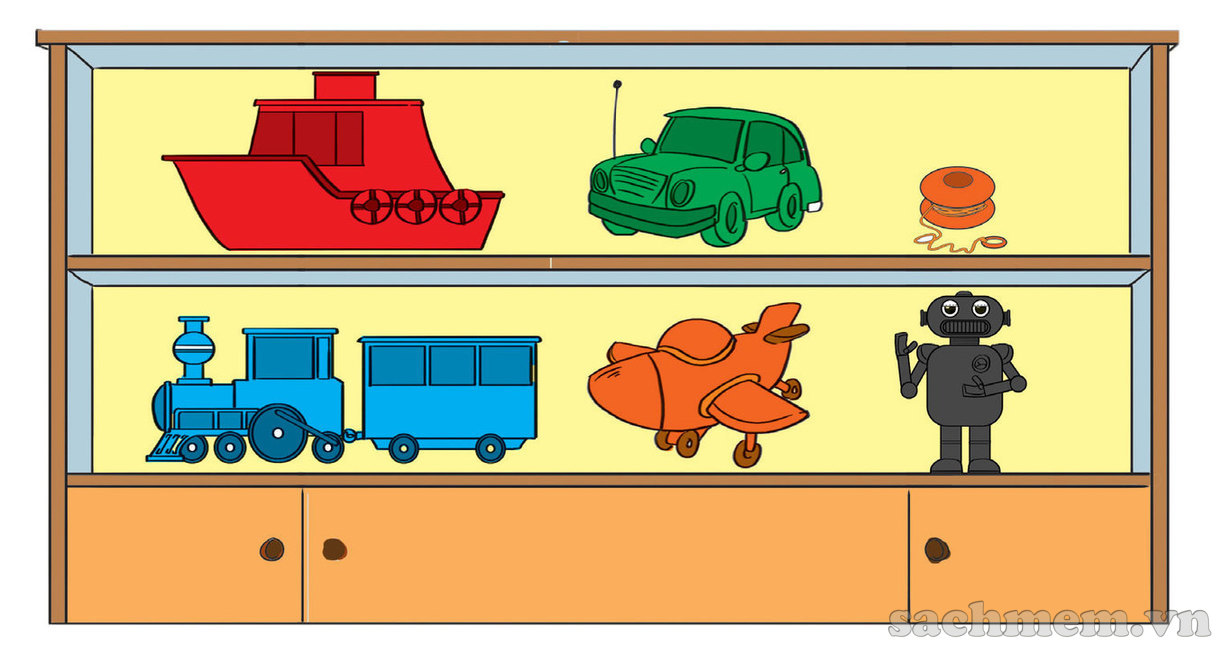 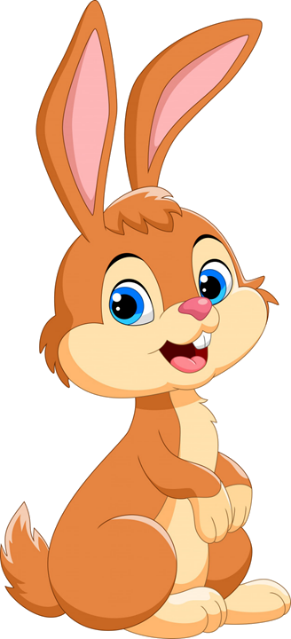 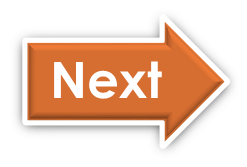 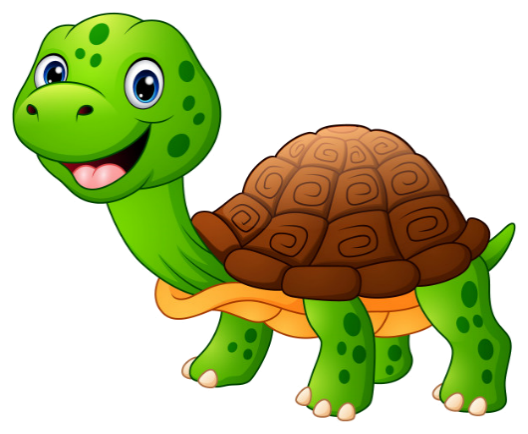 No, he doesn’t.
Yes, he does.
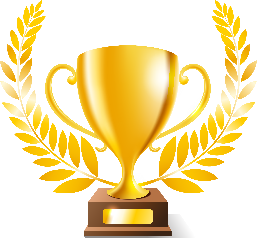 [Speaker Notes: Ms Huyền Phạm - 0936.082.789 – YOUTUBE: MsPham.  Facebook: Dạy và học cùng công nghệ.]
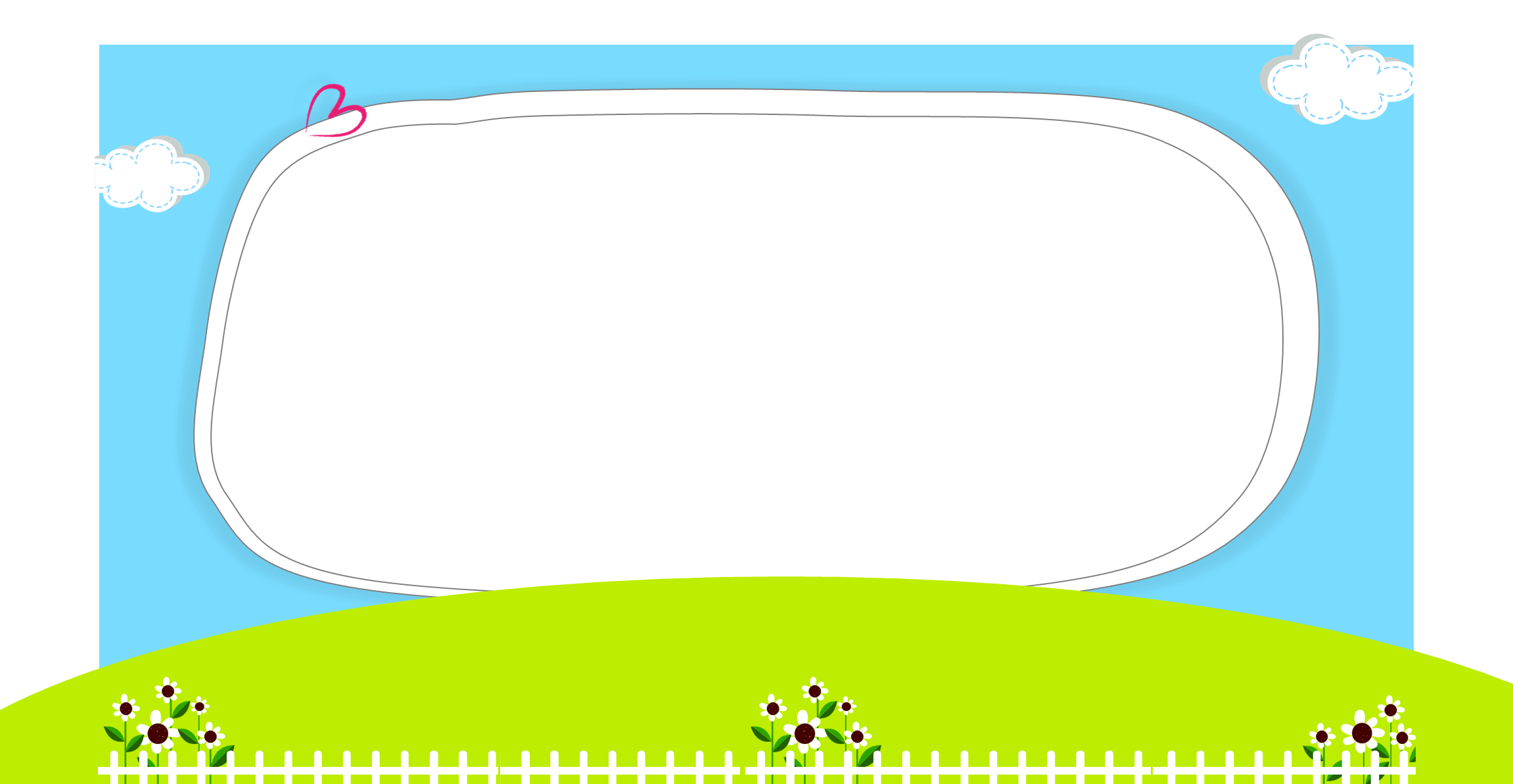 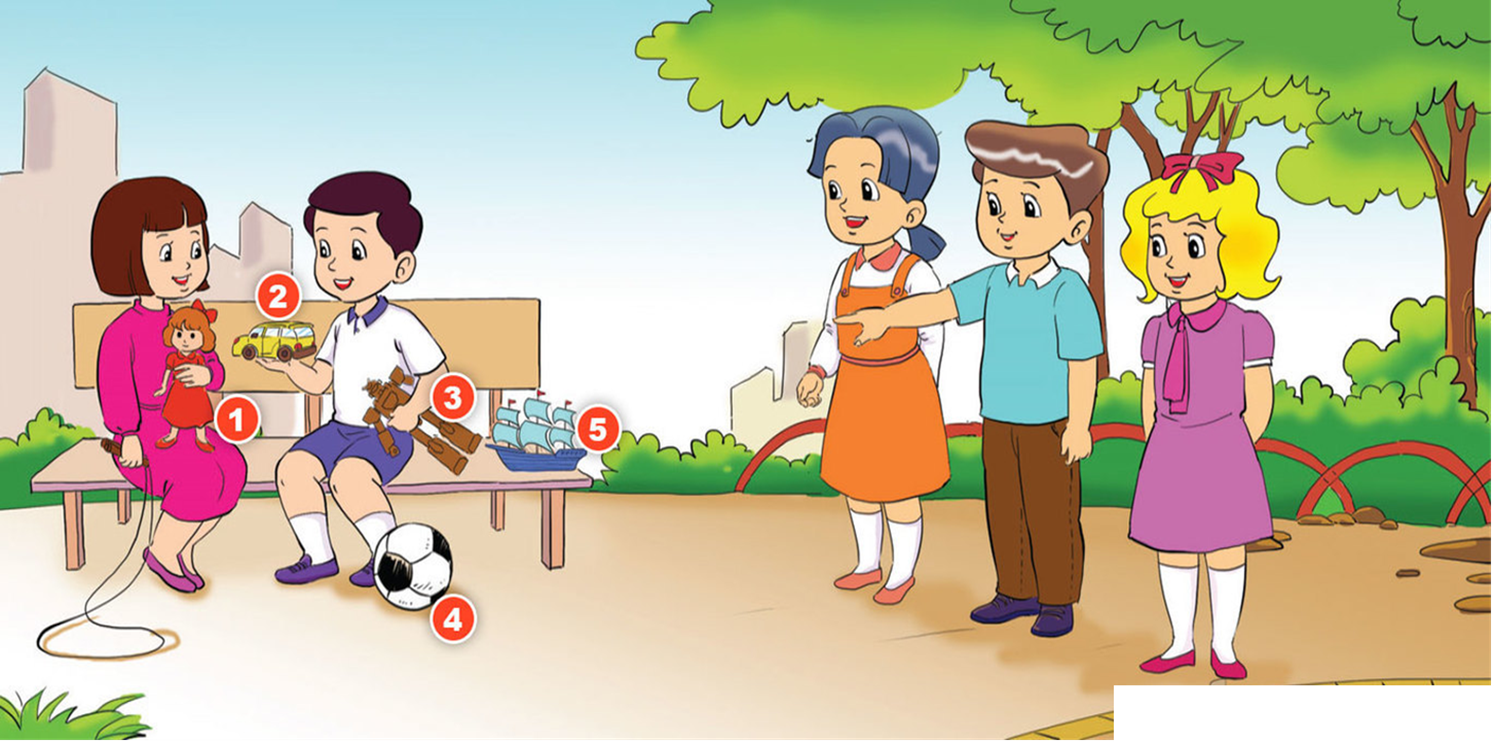 Does the boy have a doll?
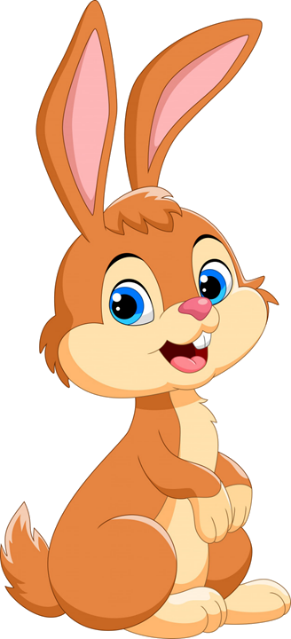 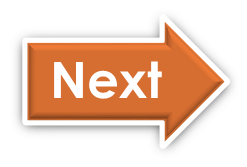 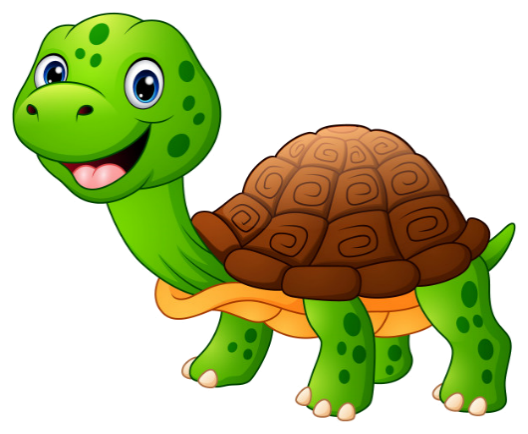 No, he doesn’t.
Yes, he does.
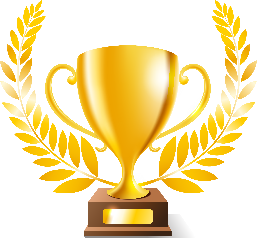 [Speaker Notes: Ms Huyền Phạm - 0936.082.789 – YOUTUBE: MsPham.  Facebook: Dạy và học cùng công nghệ.]
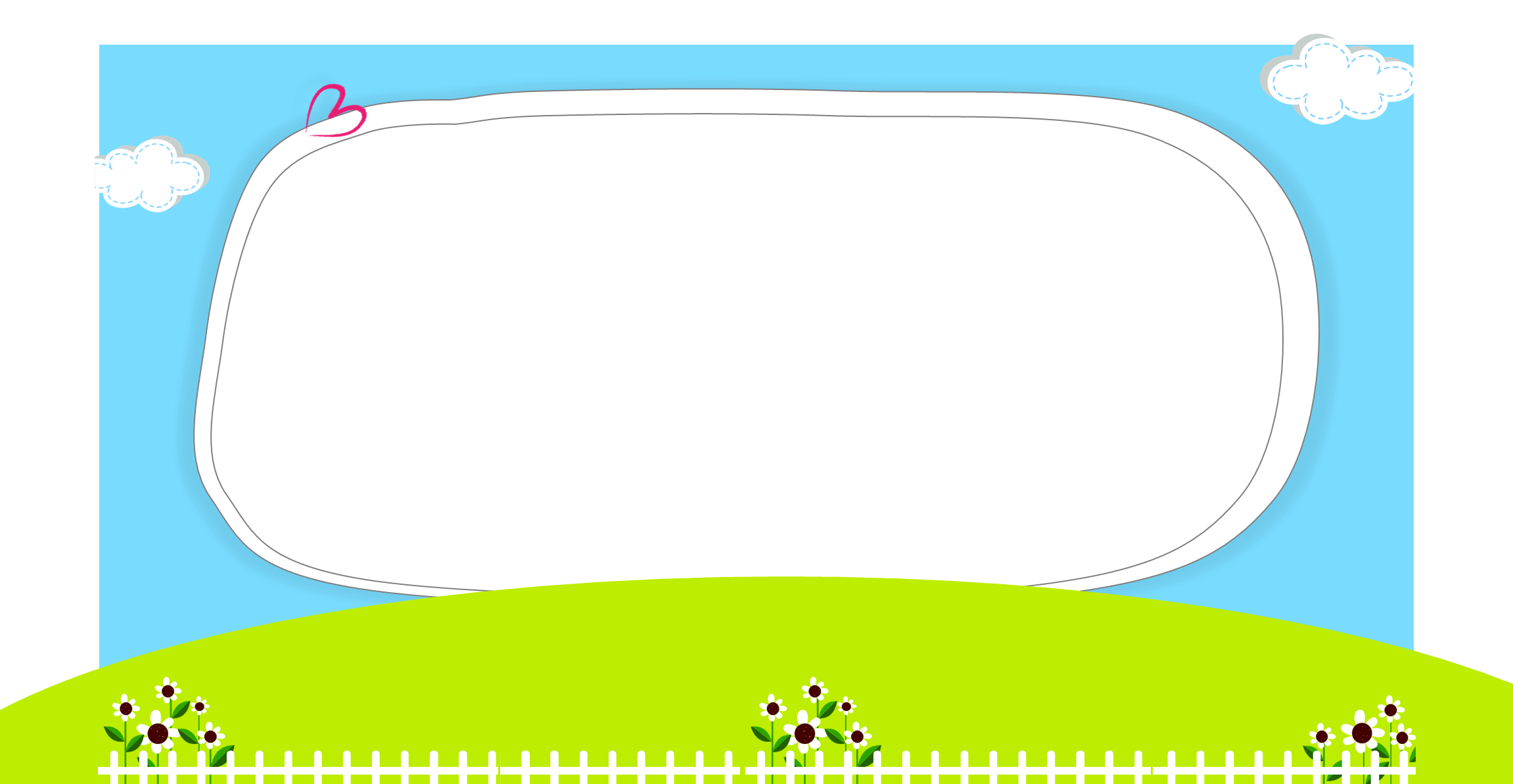 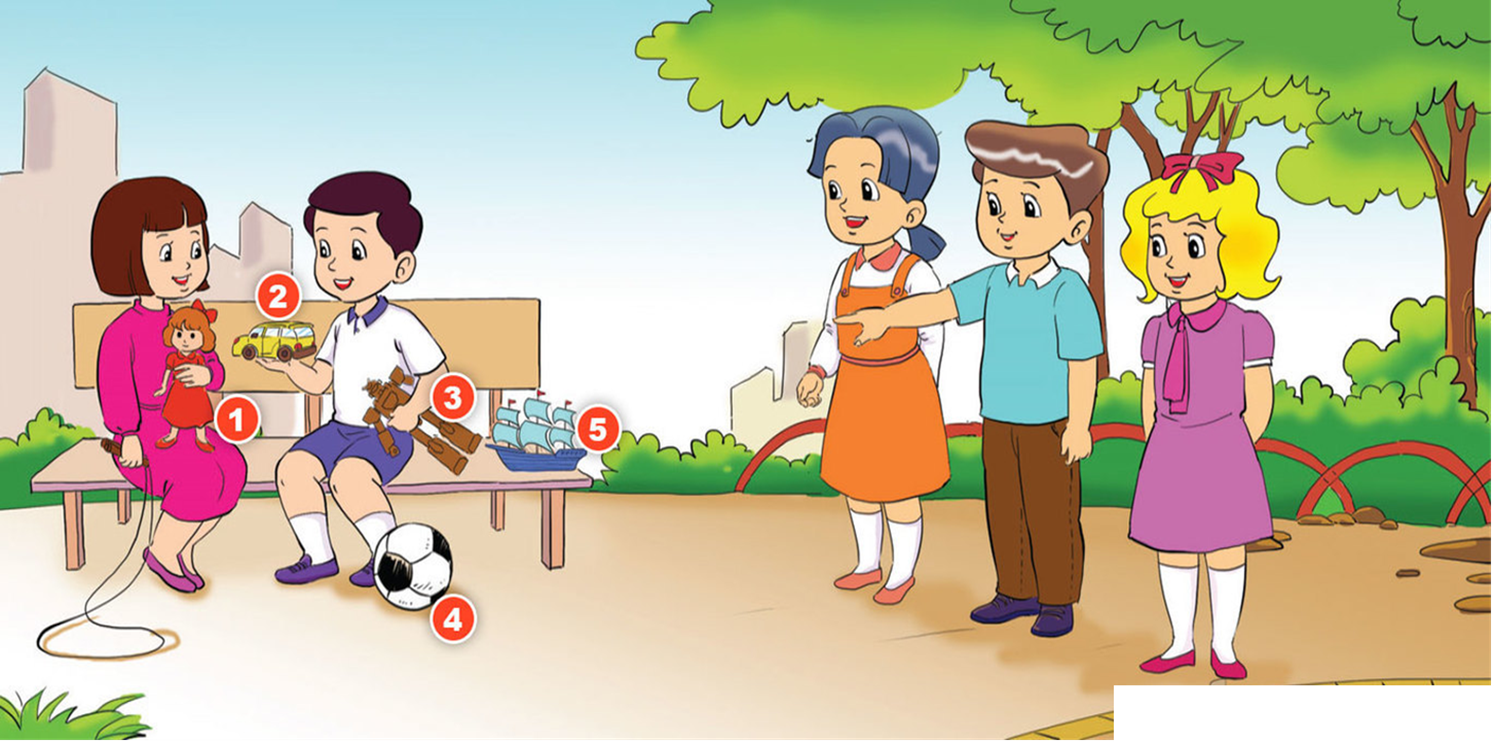 Does the girl have a doll?
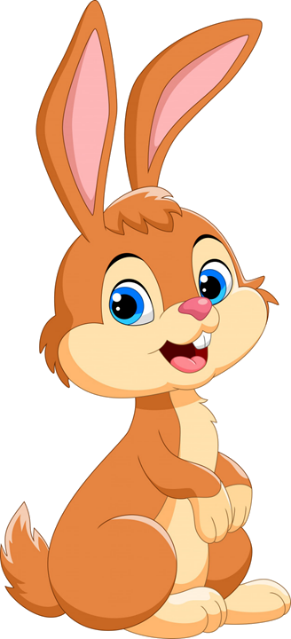 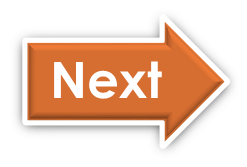 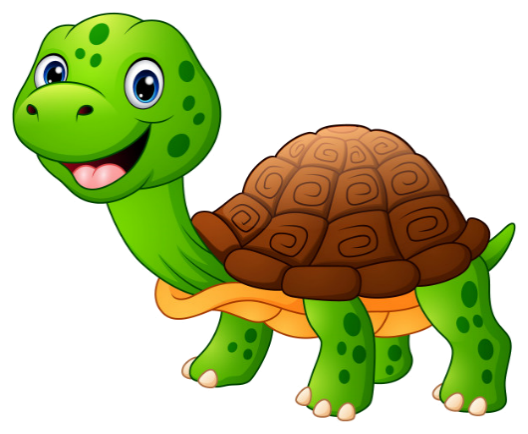 No, she doesn’t.
Yes, she does
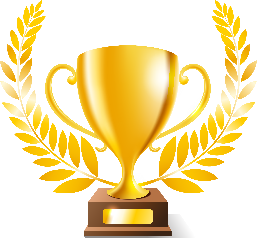 [Speaker Notes: Ms Huyền Phạm - 0936.082.789 – YOUTUBE: MsPham.  Facebook: Dạy và học cùng công nghệ.]
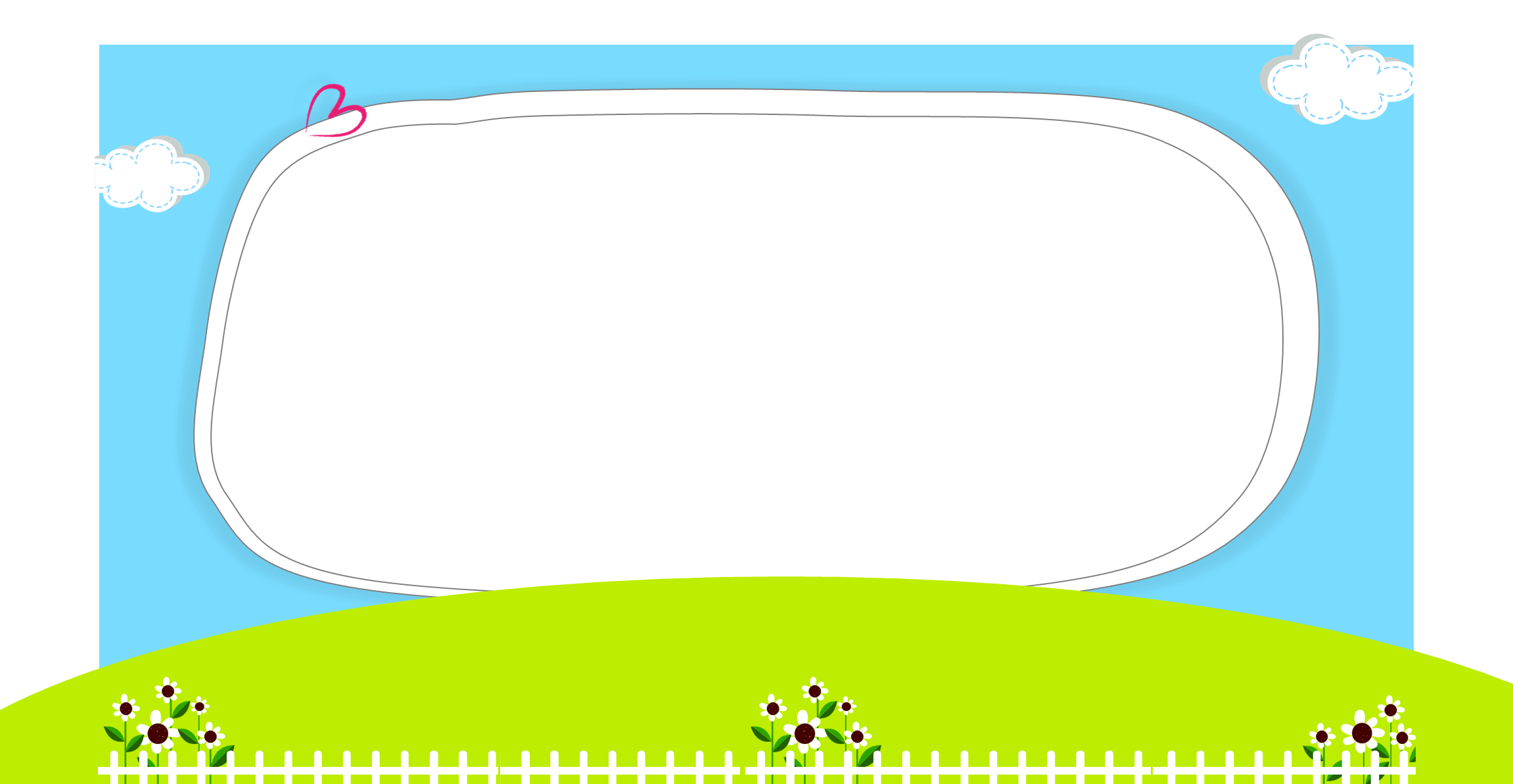 Does your father have a kite?
Yes, _____ does.
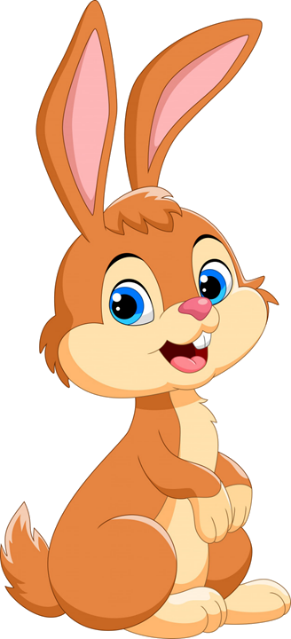 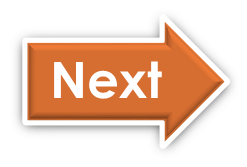 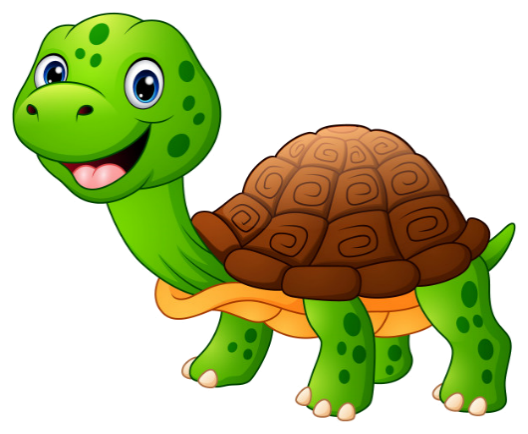 she
he
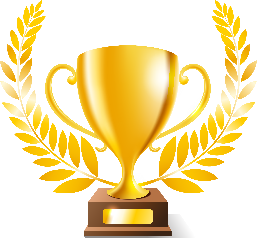 [Speaker Notes: Ms Huyền Phạm - 0936.082.789 – YOUTUBE: MsPham.  Facebook: Dạy và học cùng công nghệ.]
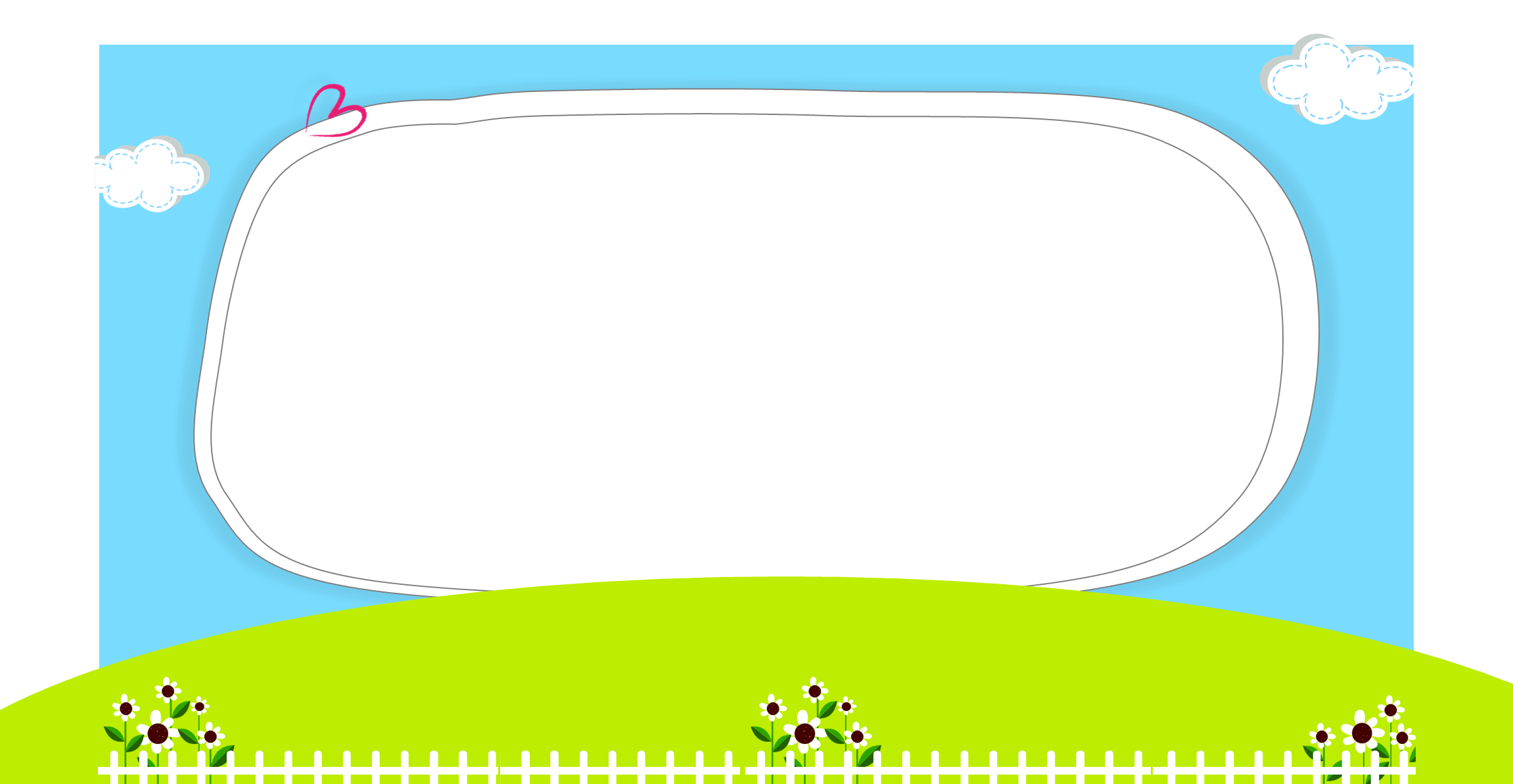 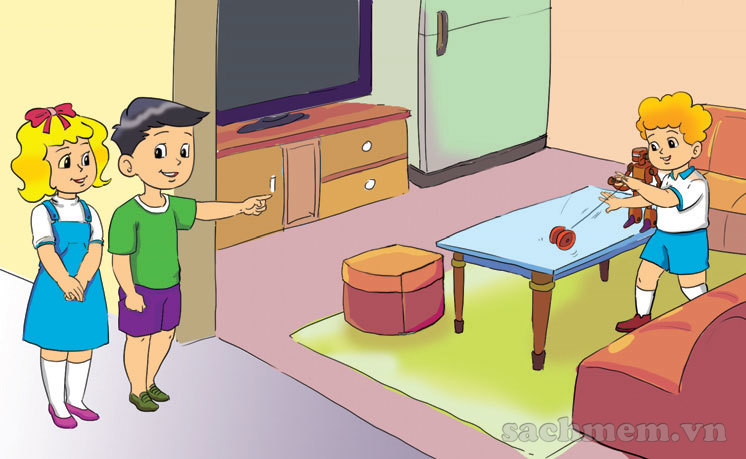 Does ____ have a yo-yo?
Yes, _____ does.
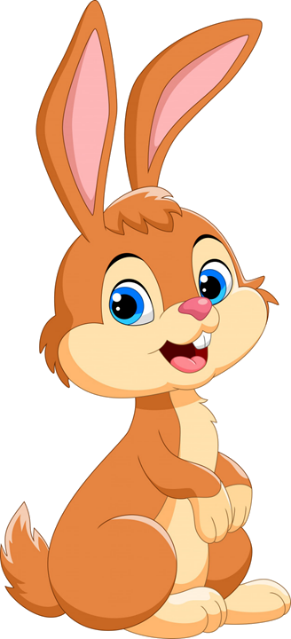 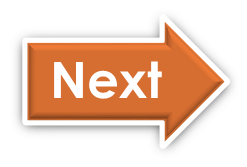 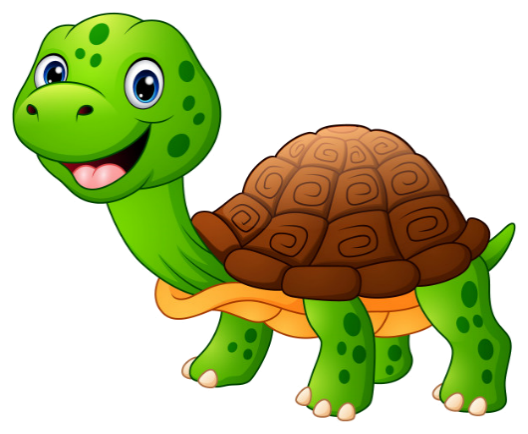 he
she
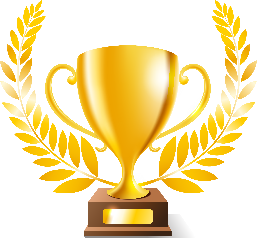 [Speaker Notes: Ms Huyền Phạm - 0936.082.789 – YOUTUBE: MsPham.  Facebook: Dạy và học cùng công nghệ.]
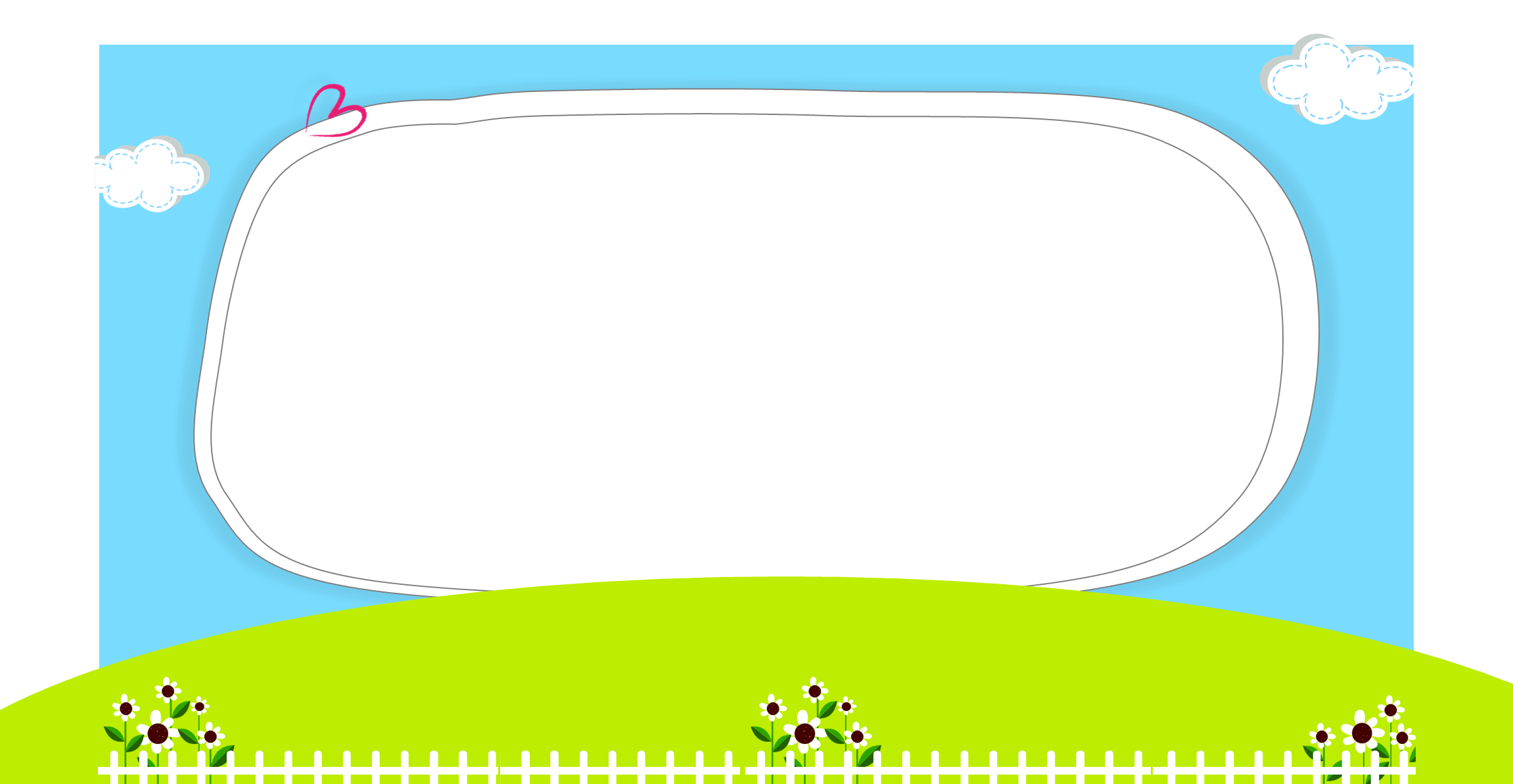 ____ your brother have a puzzle?
Yes, he ______.
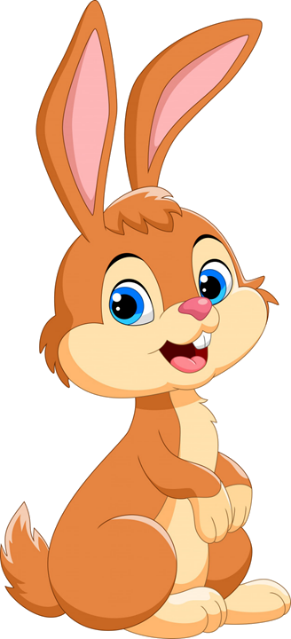 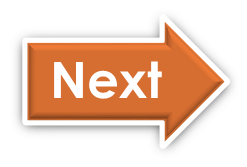 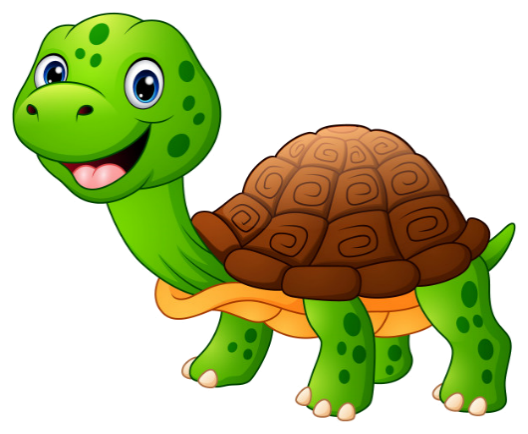 Does
Do
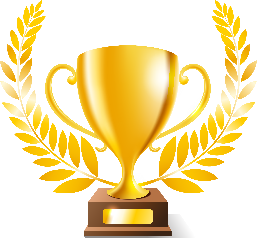 [Speaker Notes: Ms Huyền Phạm - 0936.082.789 – YOUTUBE: MsPham.  Facebook: Dạy và học cùng công nghệ.]
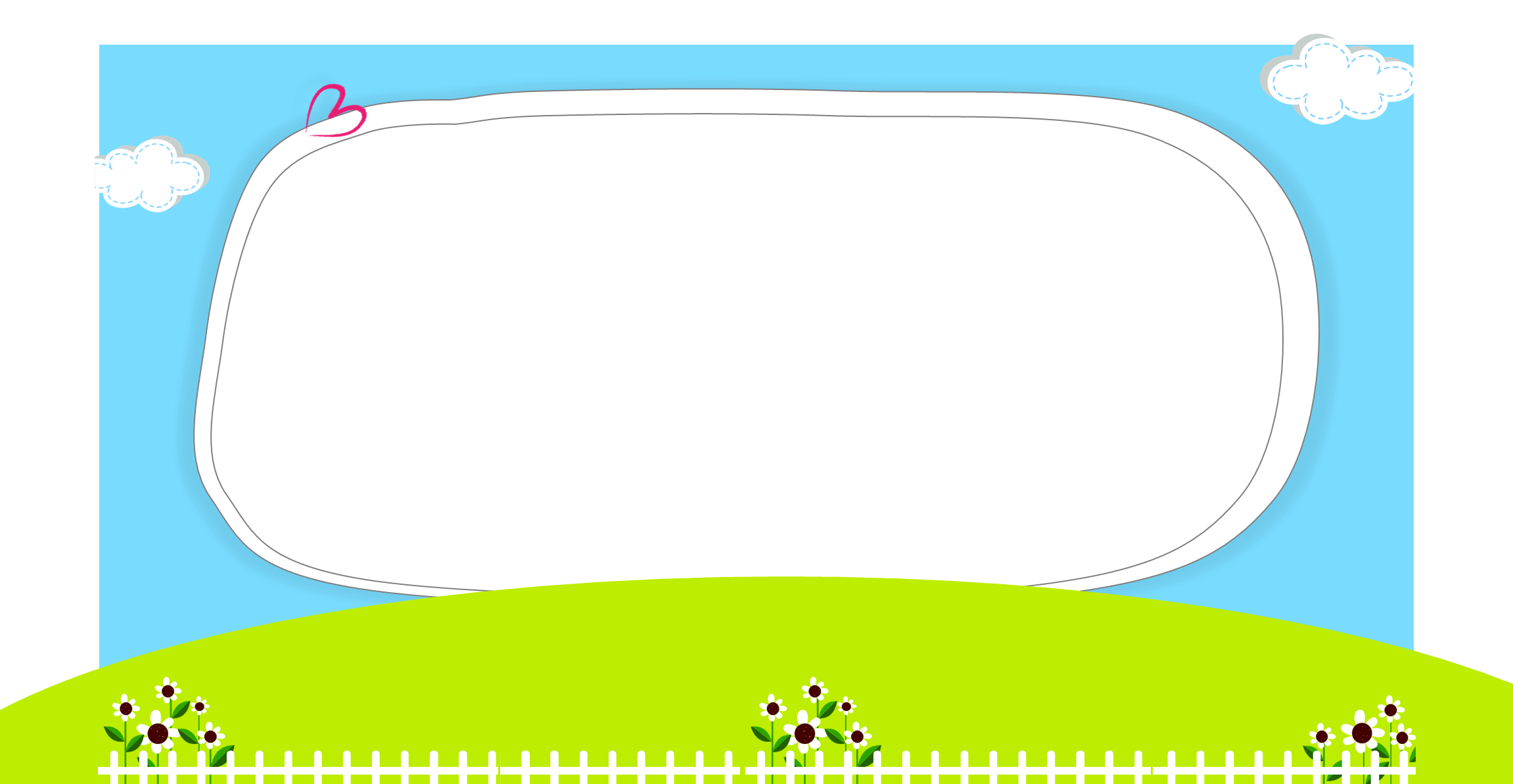 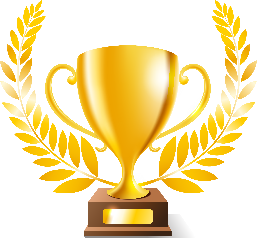 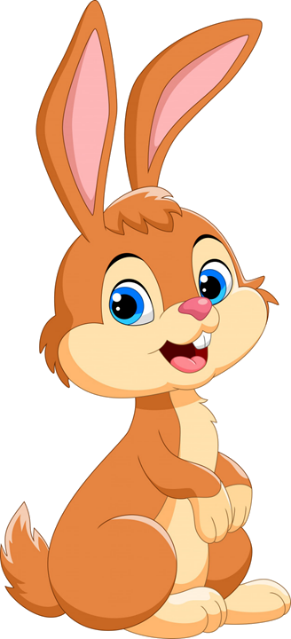 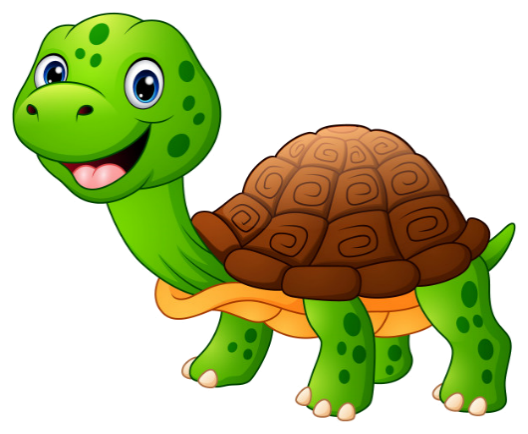 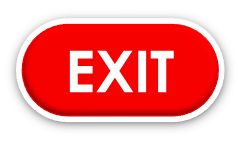 [Speaker Notes: Ms Huyền Phạm - 0936.082.789 – YOUTUBE: MsPham.  Facebook: Dạy và học cùng công nghệ.]
5. Read and write
I am Phong. Peter, Mai, Nam, and Linda are my friends. We have a lot of toys. Peter has a robot and a ball. Mai has a teddy bear and a doll. Nam has a car and a plane. Linda has a yo-yo and a puzzle. I have a plane and a ship.
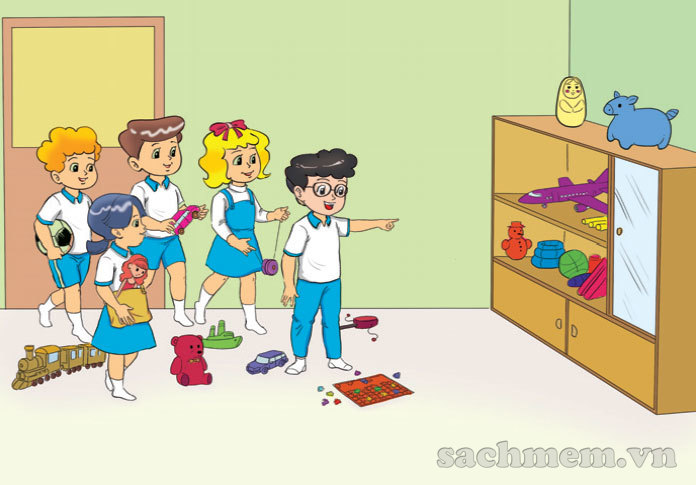 1. What does Peter have?
He has a robot and a ball.
__________________________
5. Read and write
I am Phong. Peter, Mai, Nam, and Linda are my friends. We have a lot of toys. Peter has a robot and a ball. Mai has a teddy bear and a doll. Nam has a car and a plane. Linda has a yo-yo and a puzzle. I have a plane and a ship.
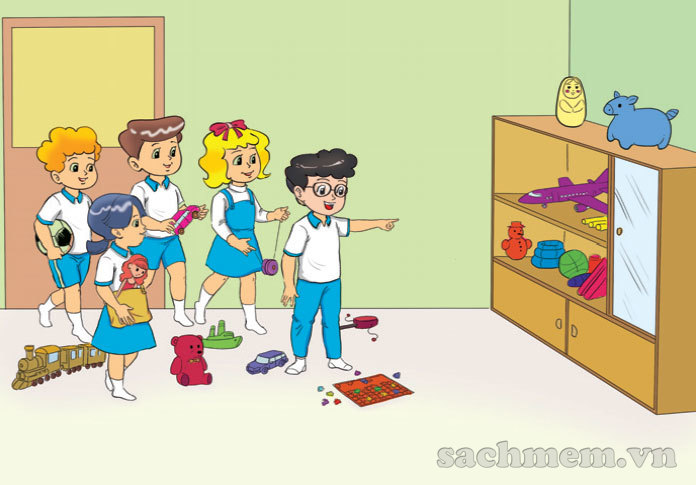 2. What does Mai have?
She has a teddy bear and a doll.
__________________________
5. Read and write
I am Phong. Peter, Mai, Nam, and Linda are my friends. We have a lot of toys. Peter has a robot and a ball. Mai has a teddy bear and a doll. Nam has a car and a plane. Linda has a yo-yo and a puzzle. I have a plane and a ship.
3. Does Nam have a car 
and a plane?
Yes, he does.
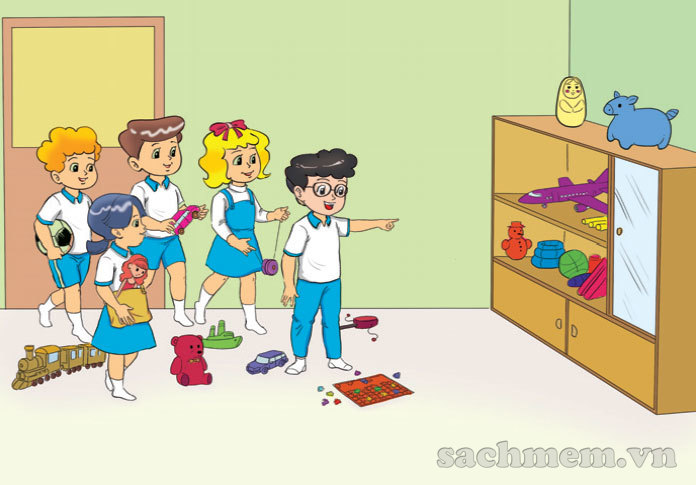 __________________________
5. Read and write
I am Phong. Peter, Mai, Nam, and Linda are my friends. We have a lot of toys. Peter has a robot and a ball. Mai has a teddy bear and a doll. Nam has a car and a plane. Linda has a yo-yo and a puzzle. I have a plane and a ship.
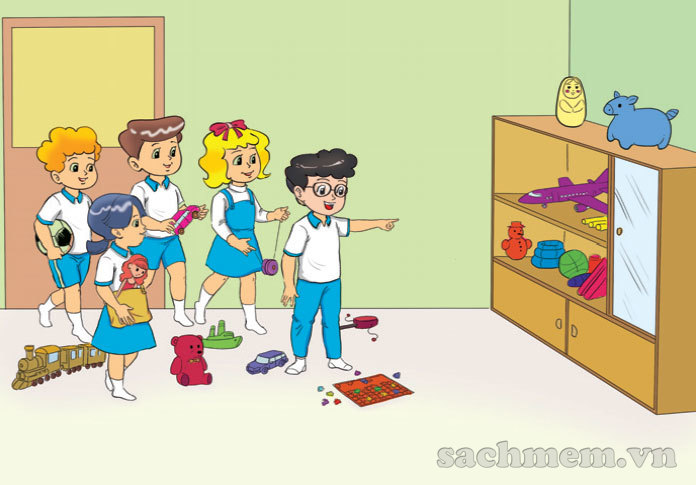 4. What does Linda have?
She has a yo-yo and a puzzle.
__________________________
5. Read and write
I am Phong. Peter, Mai, Nam, and Linda are my friends. We have a lot of toys. Peter has a robot and a ball. Mai has a teddy bear and a doll. Nam has a car and a plane. Linda has a yo-yo and a puzzle. I have a plane and a ship.
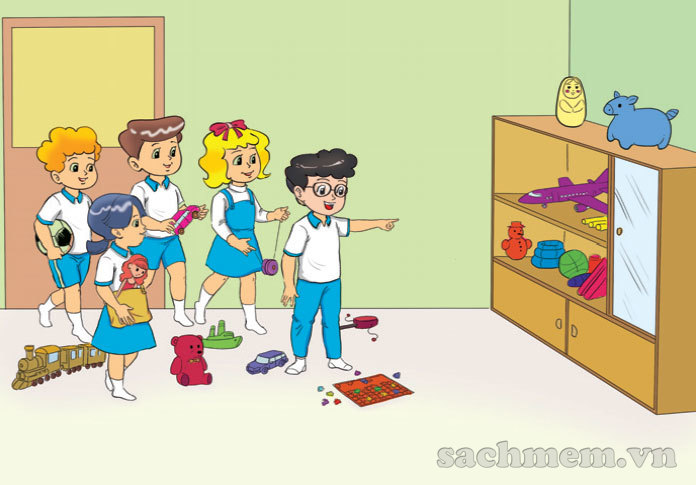 5. Does Phong have a kite?
No, he doesn't.
__________________________
Yes, he/she does.
Does he/she have __________?
No, he/she doesn’t.
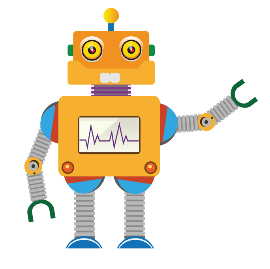 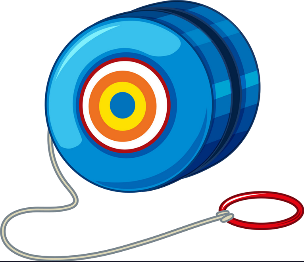 a robot
a yo-yo
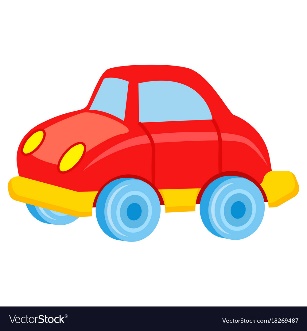 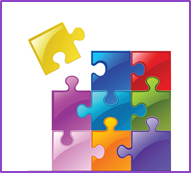 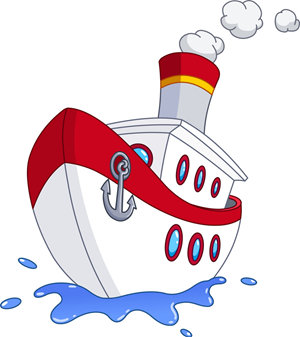 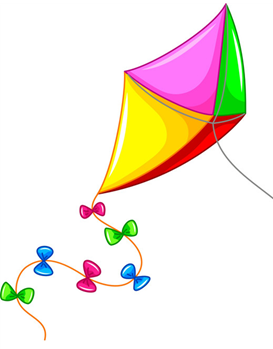 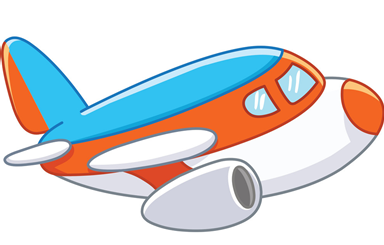 a car
a puzzle
a ship
a kite
a plane